Theoretische Kosmologie
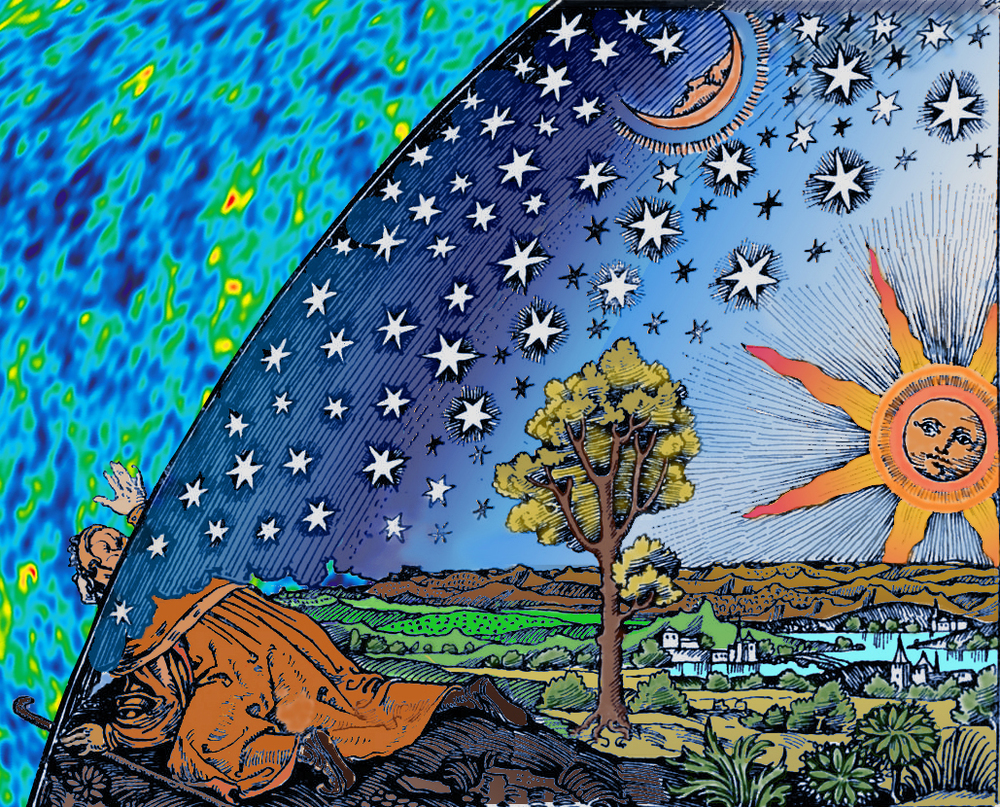 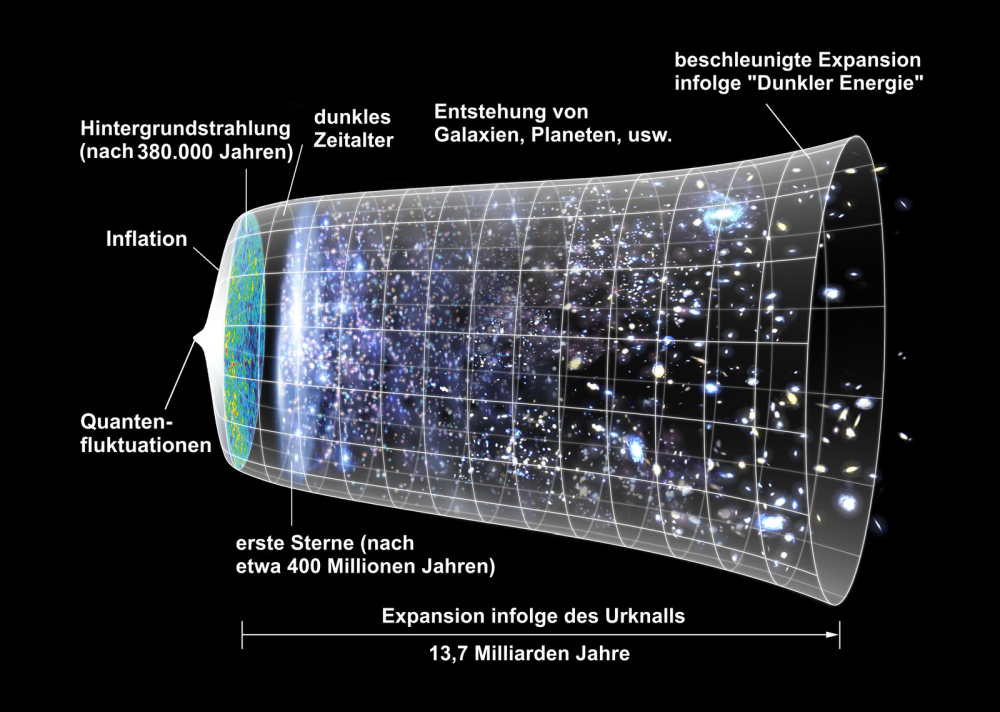 “Je tiefer man ins Universum blickt, umso tiefer zurück in die Vergangenheit”
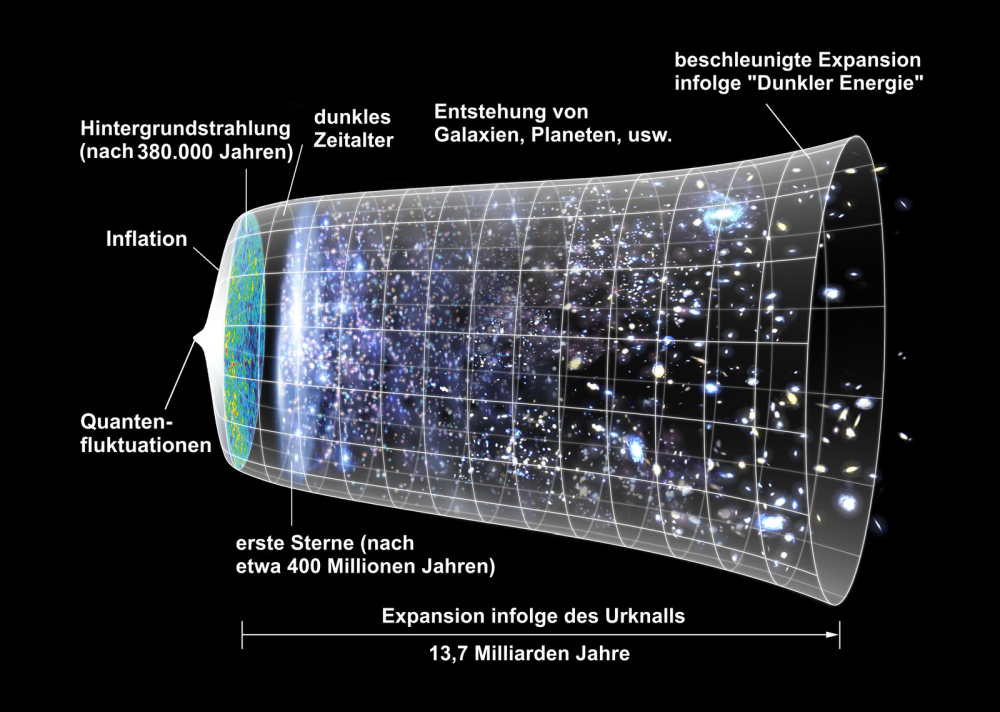 “Je tiefer man ins Universum blickt, umso tiefer zurück in die Vergangenheit”
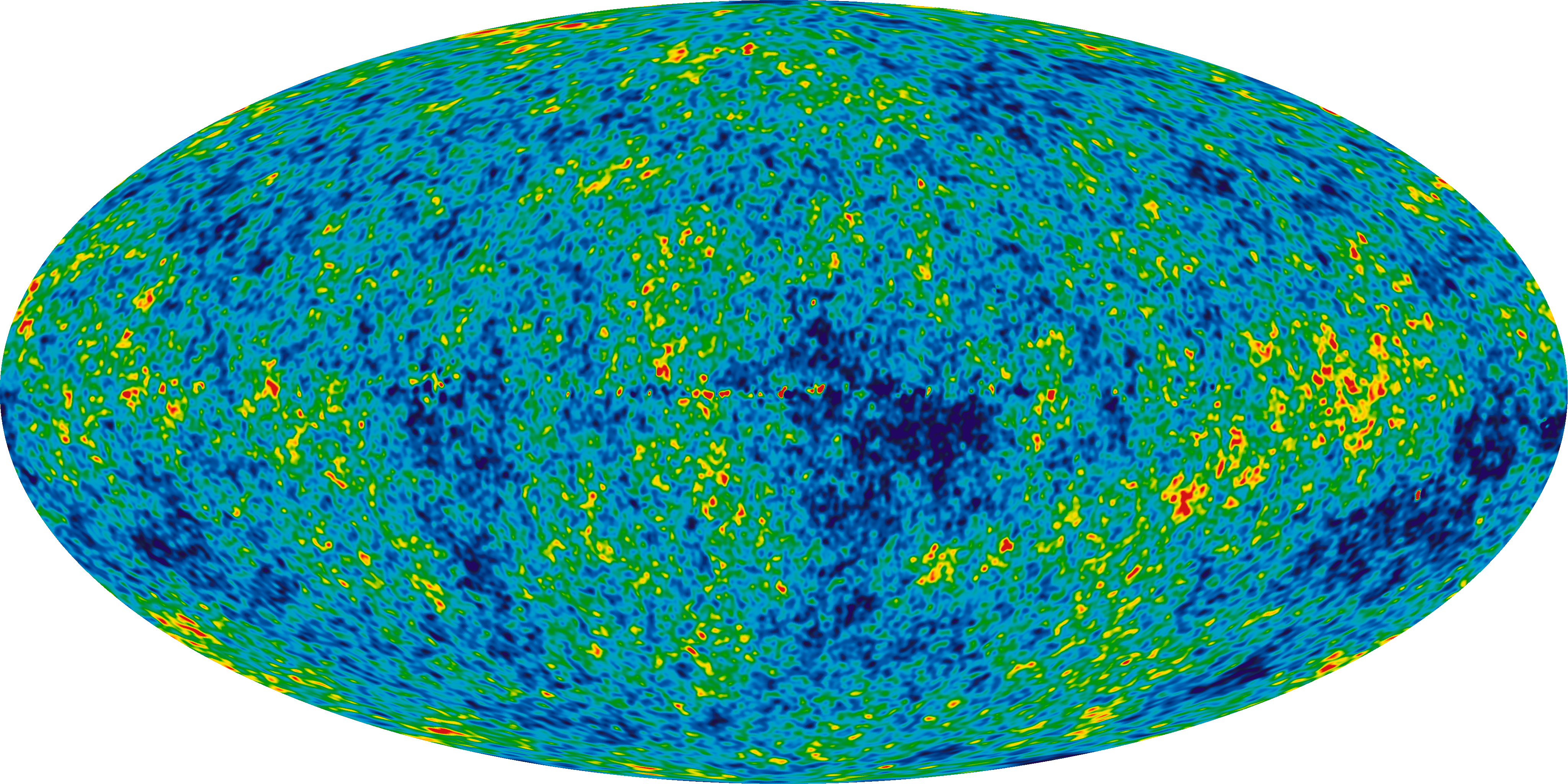 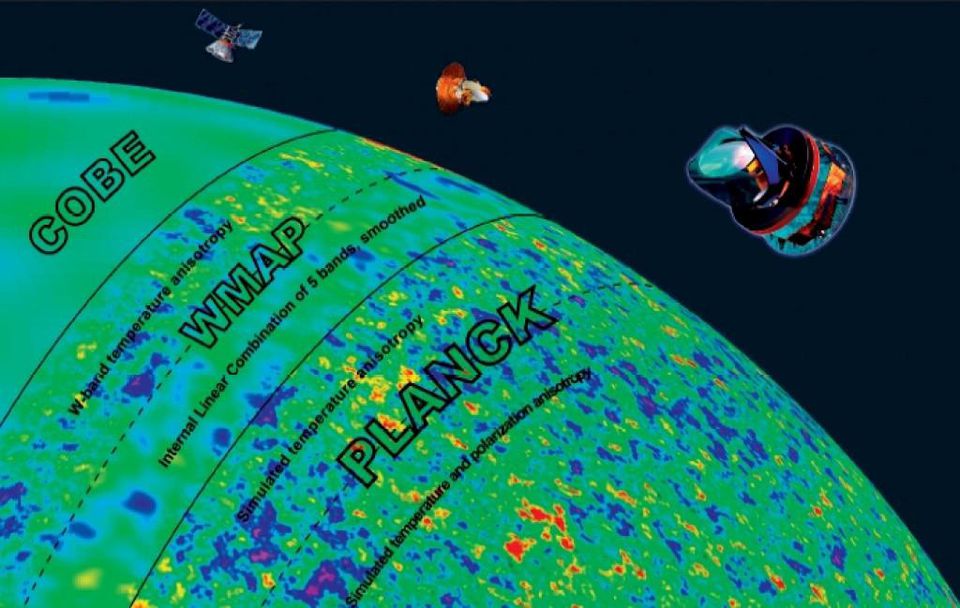 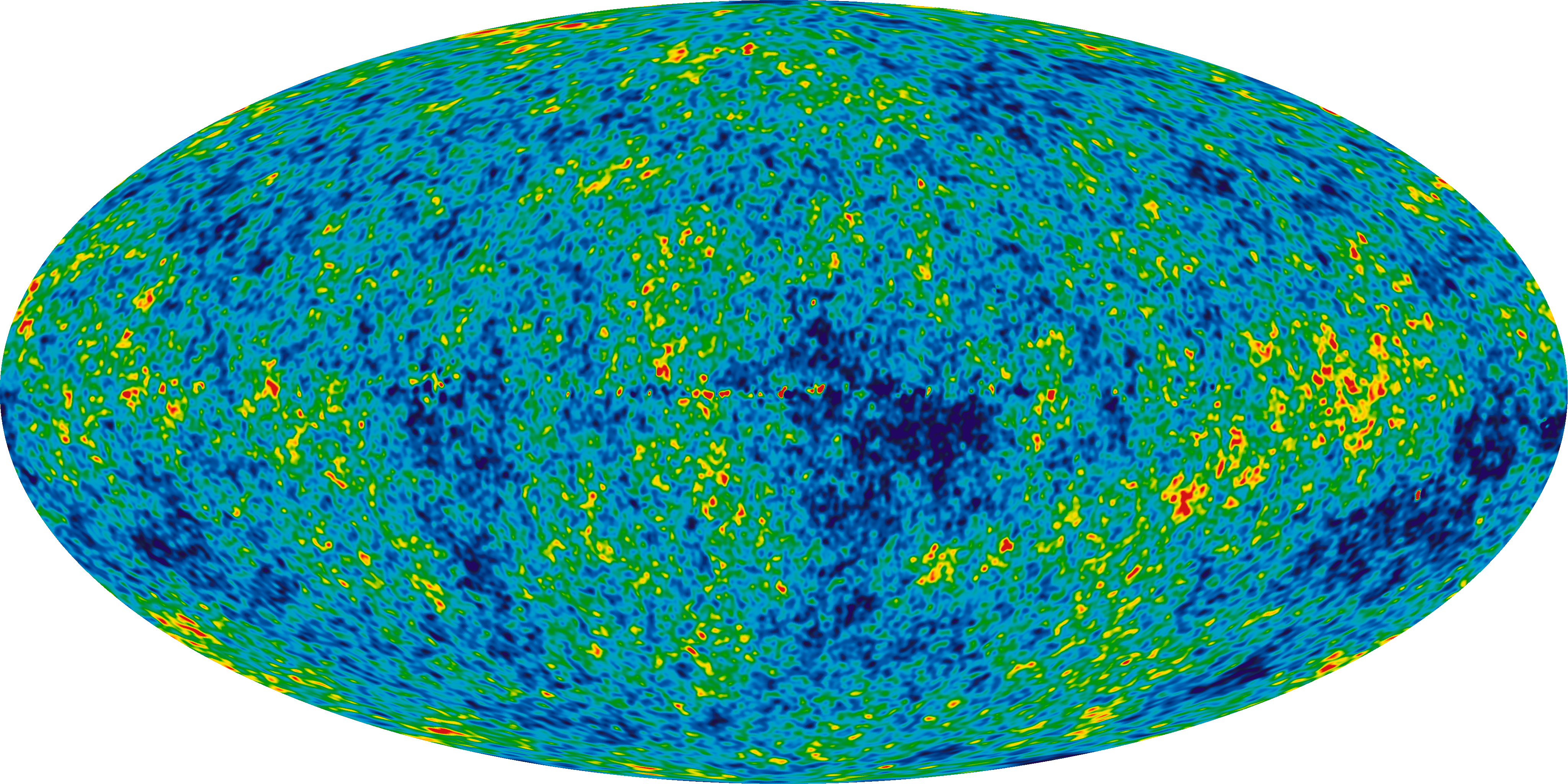 fast homogen & isotrop
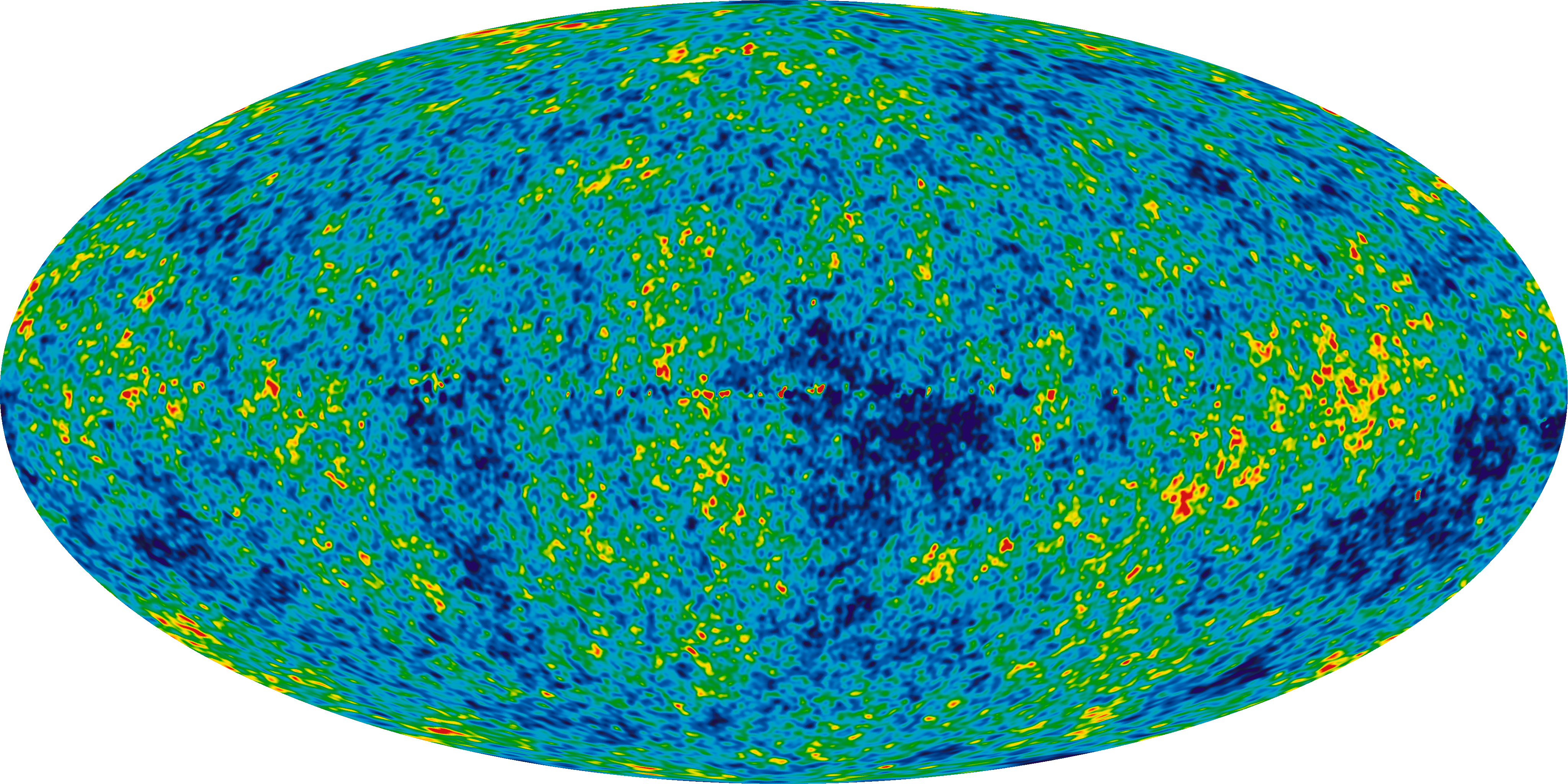 fast homogen & isotrop
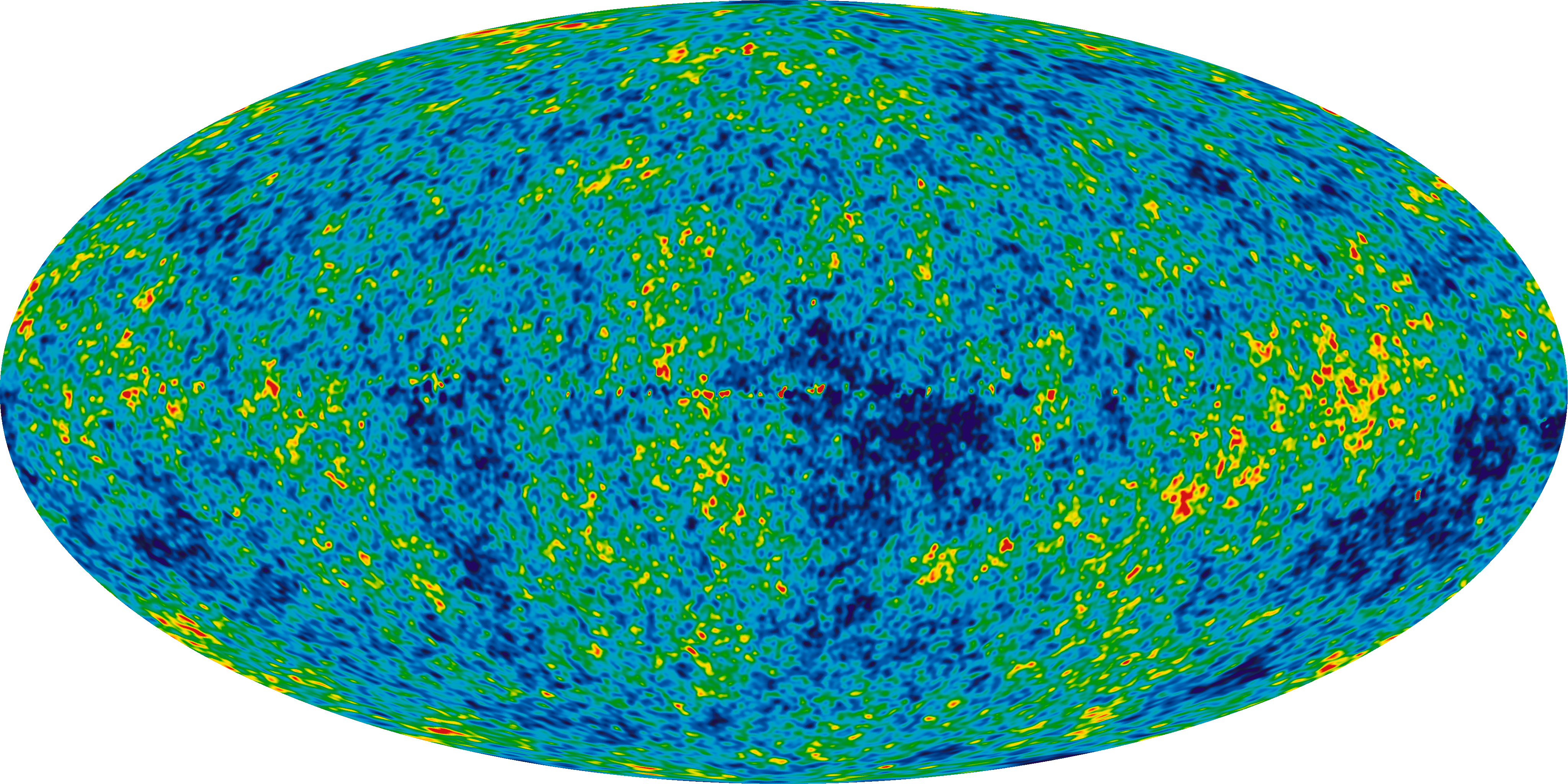 2.7 Kelvin
fast homogen & isotrop
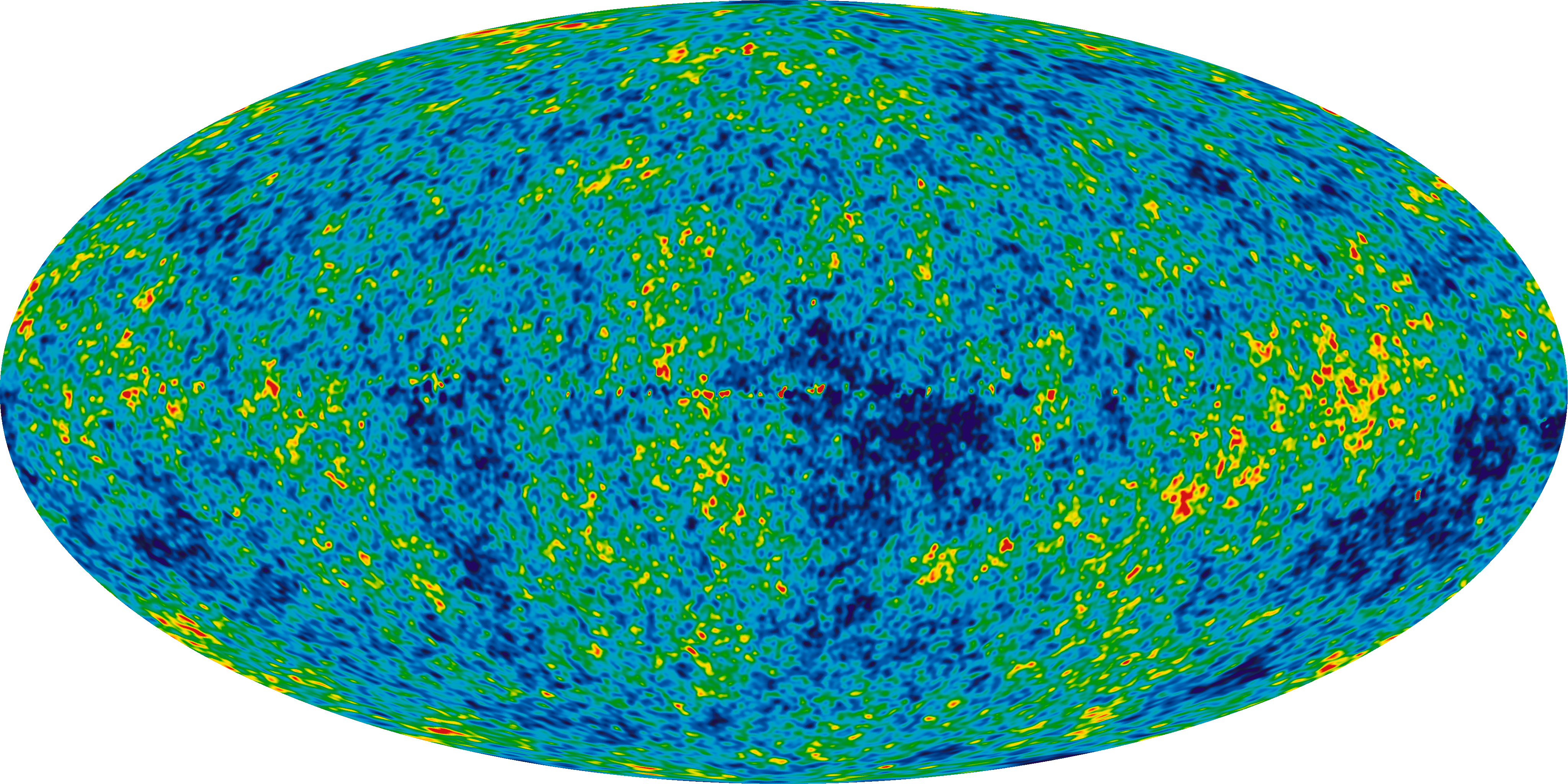 „Standardmodell der Kosmologie“
2.7 Kelvin
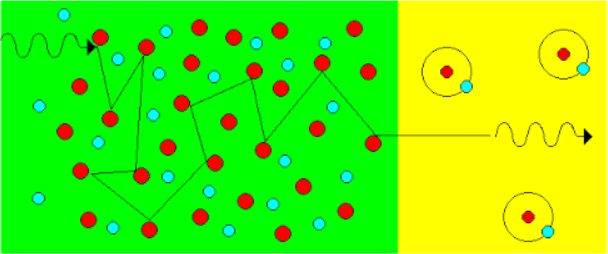 Das erste Licht
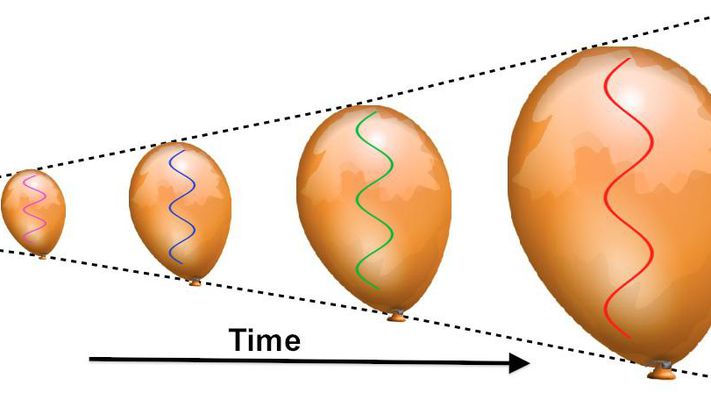 Das erste Licht
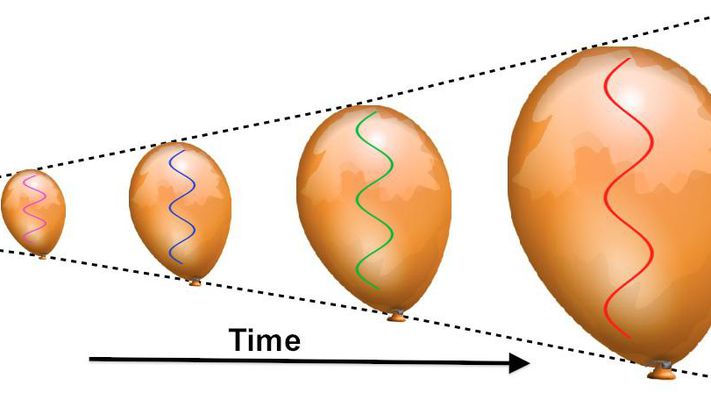 Das erste Licht
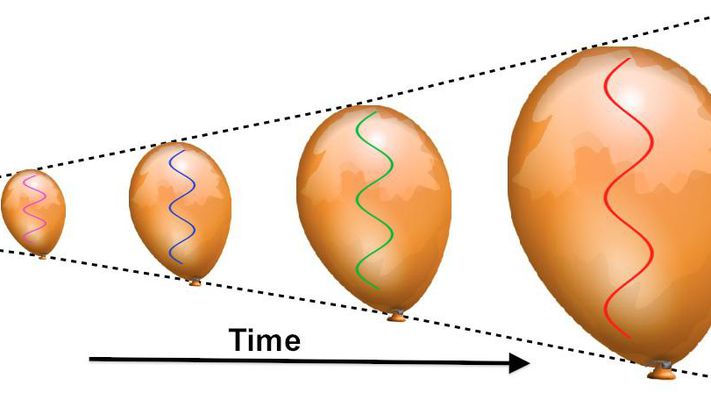 „Rotverschiebung“
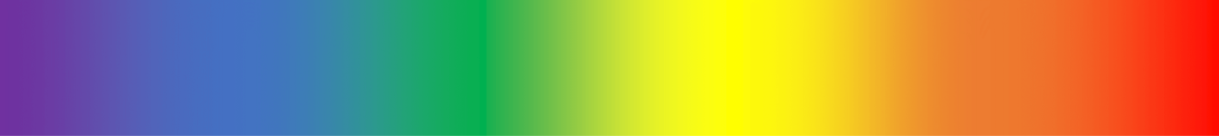 Das erste Licht – Doppler Effekt
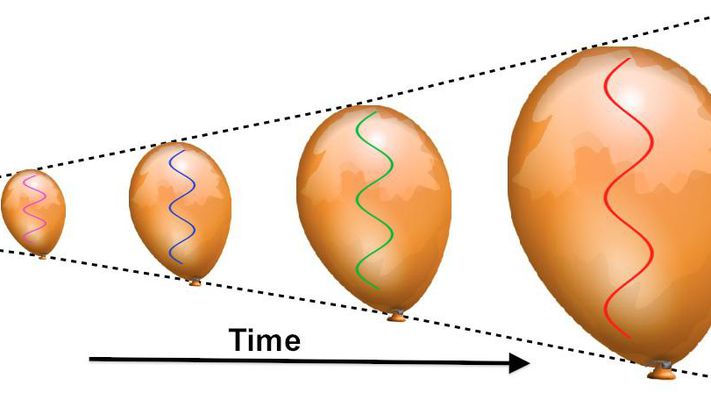 „Rotverschiebung“
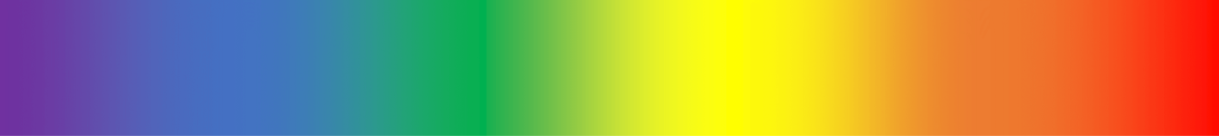 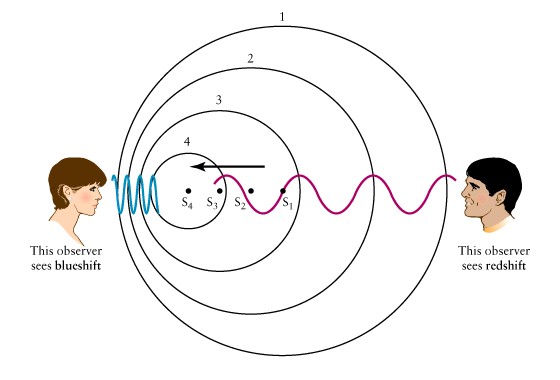 Das erste Licht – Doppler Effekt
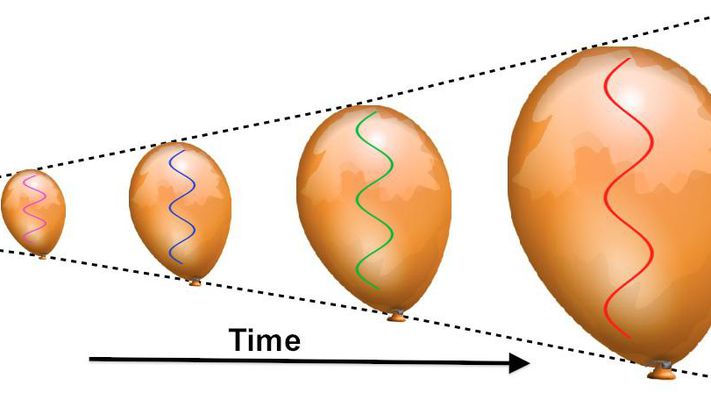 „Rotverschiebung“
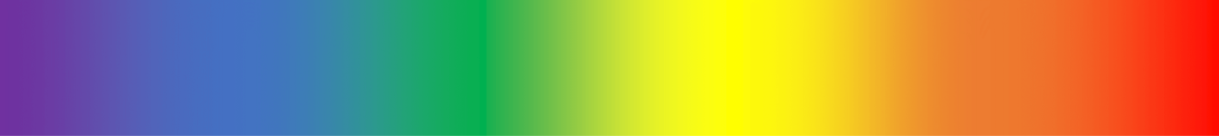 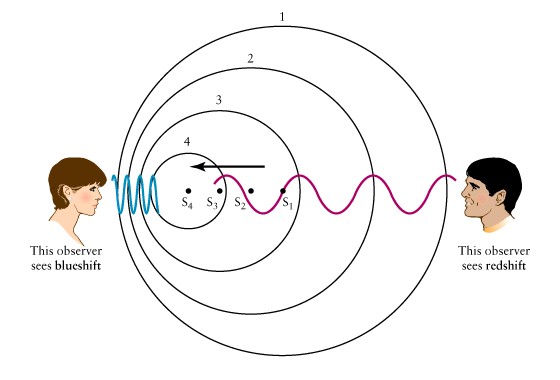 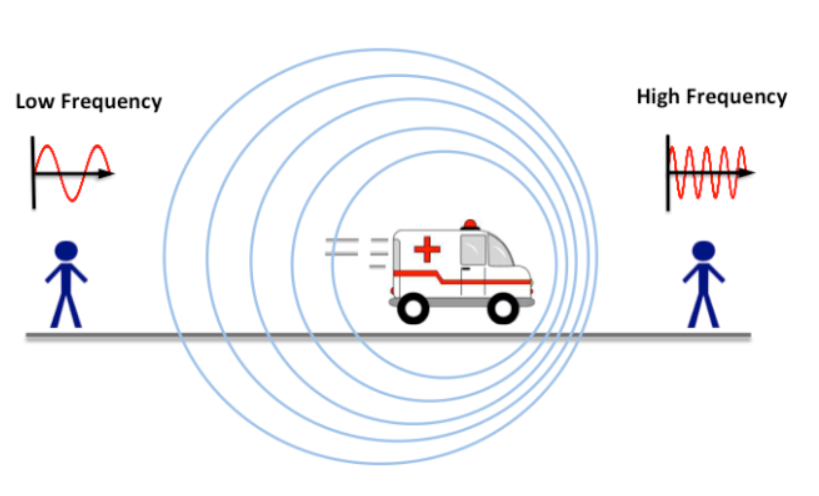 …was lernen wir aus diesem Bild?
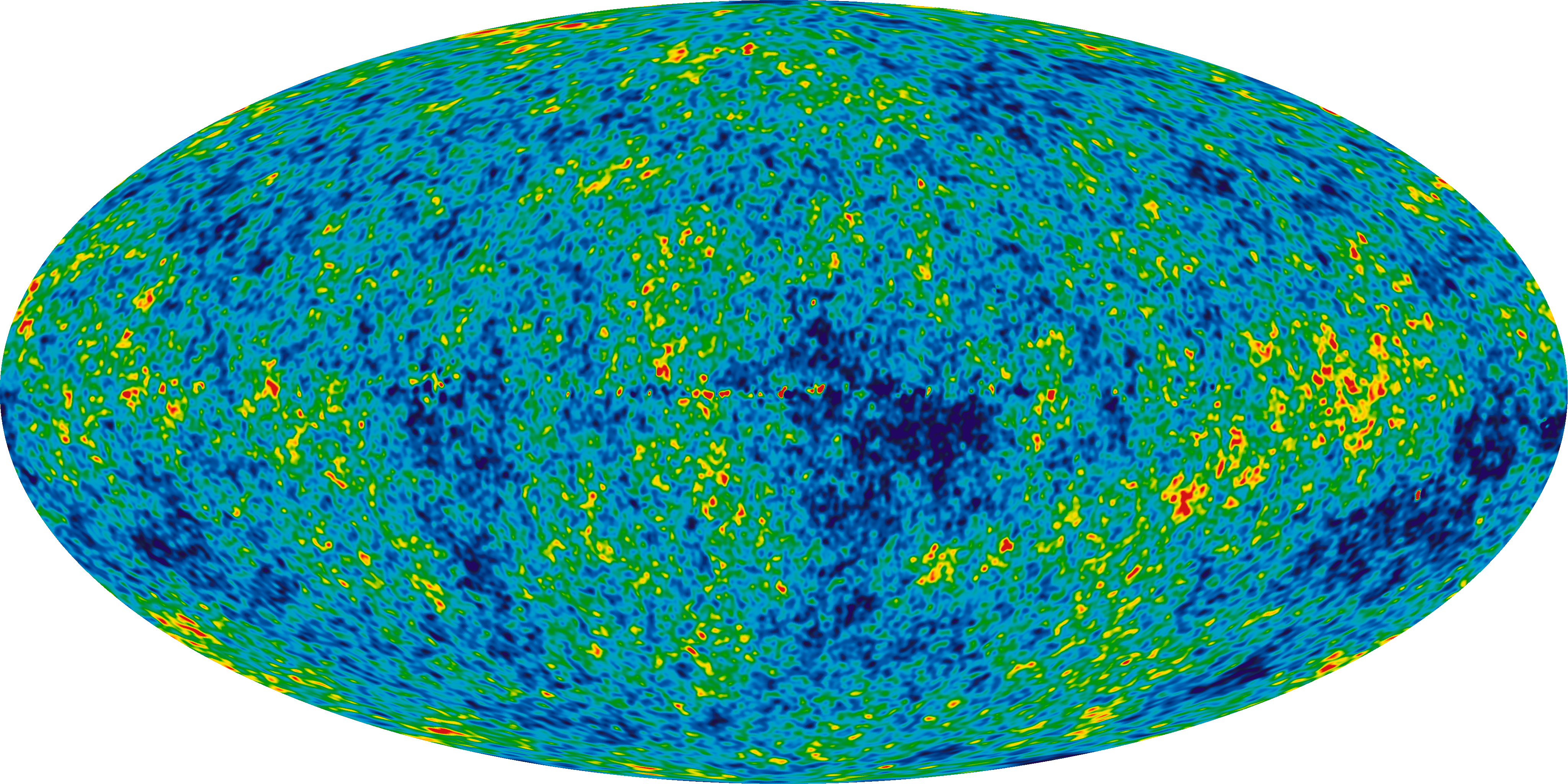 Die ewige Frage nach dem Bezugspunkt. Sind wir in der Mitte?
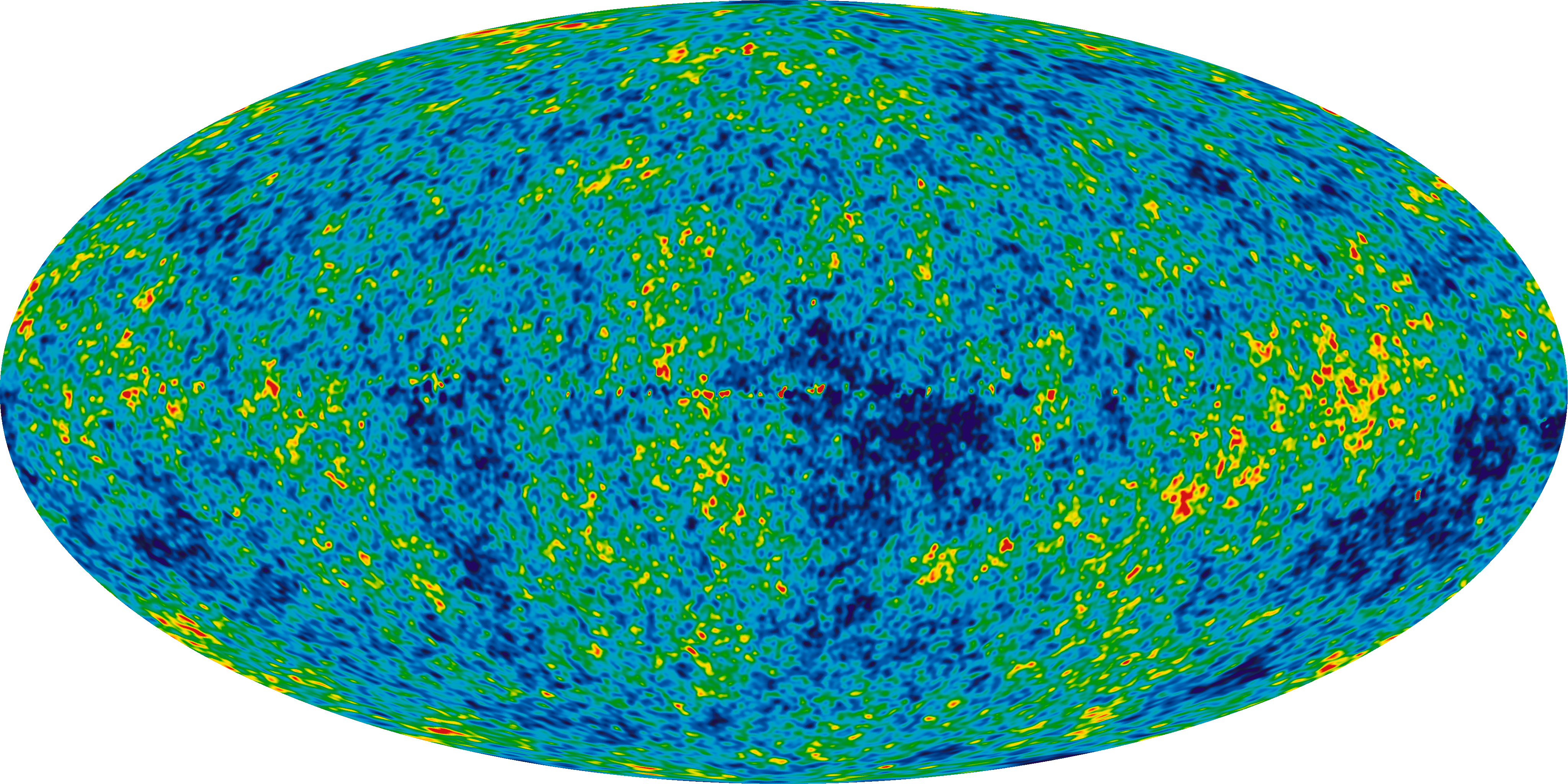 Die ewige Frage nach dem Bezugspunkt. Sind wir in der Mitte?
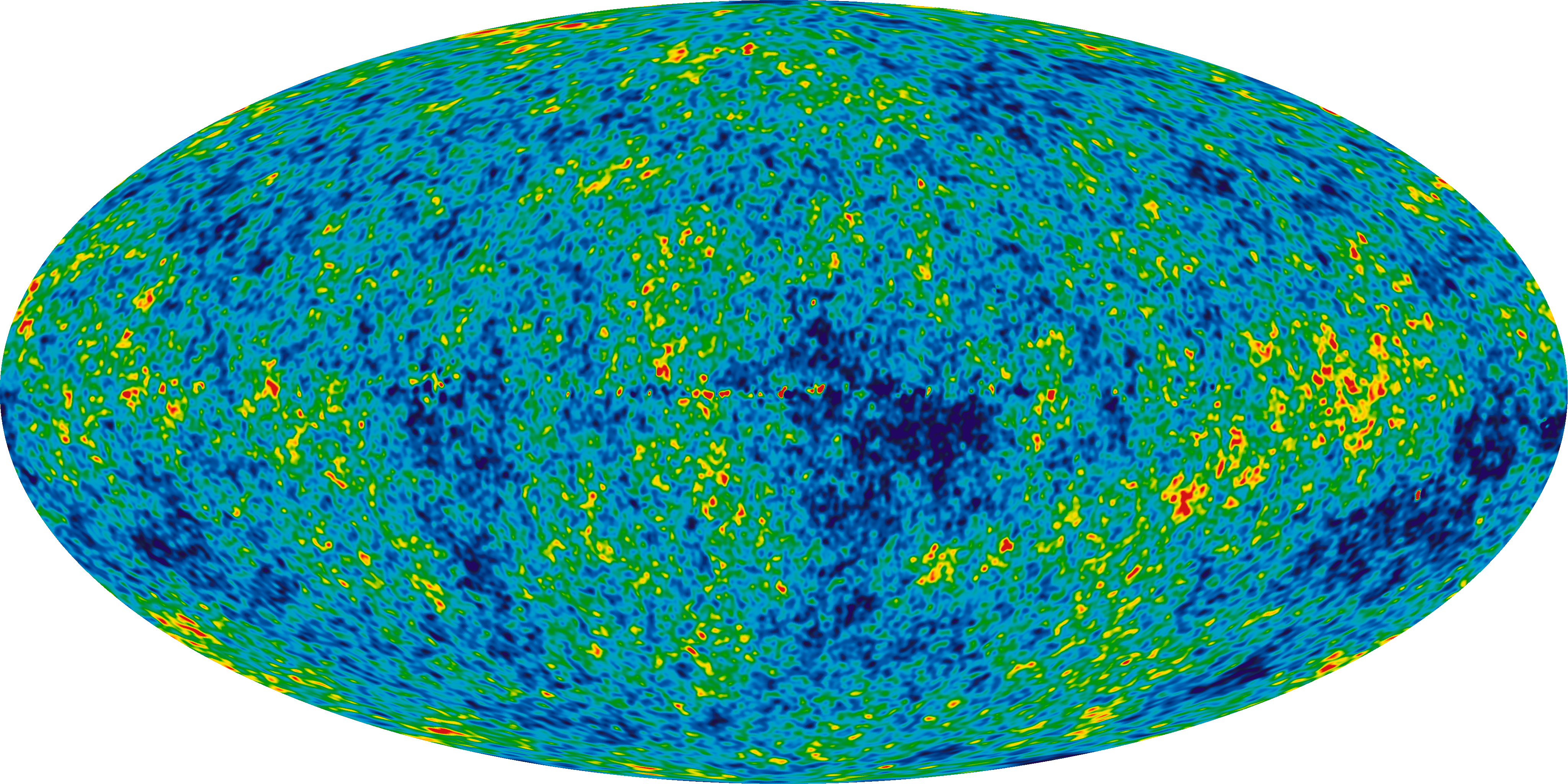 …stehen wir still? (relativ zum CMB)
Die ewige Frage nach dem Bezugspunkt. Sind wir in der Mitte?
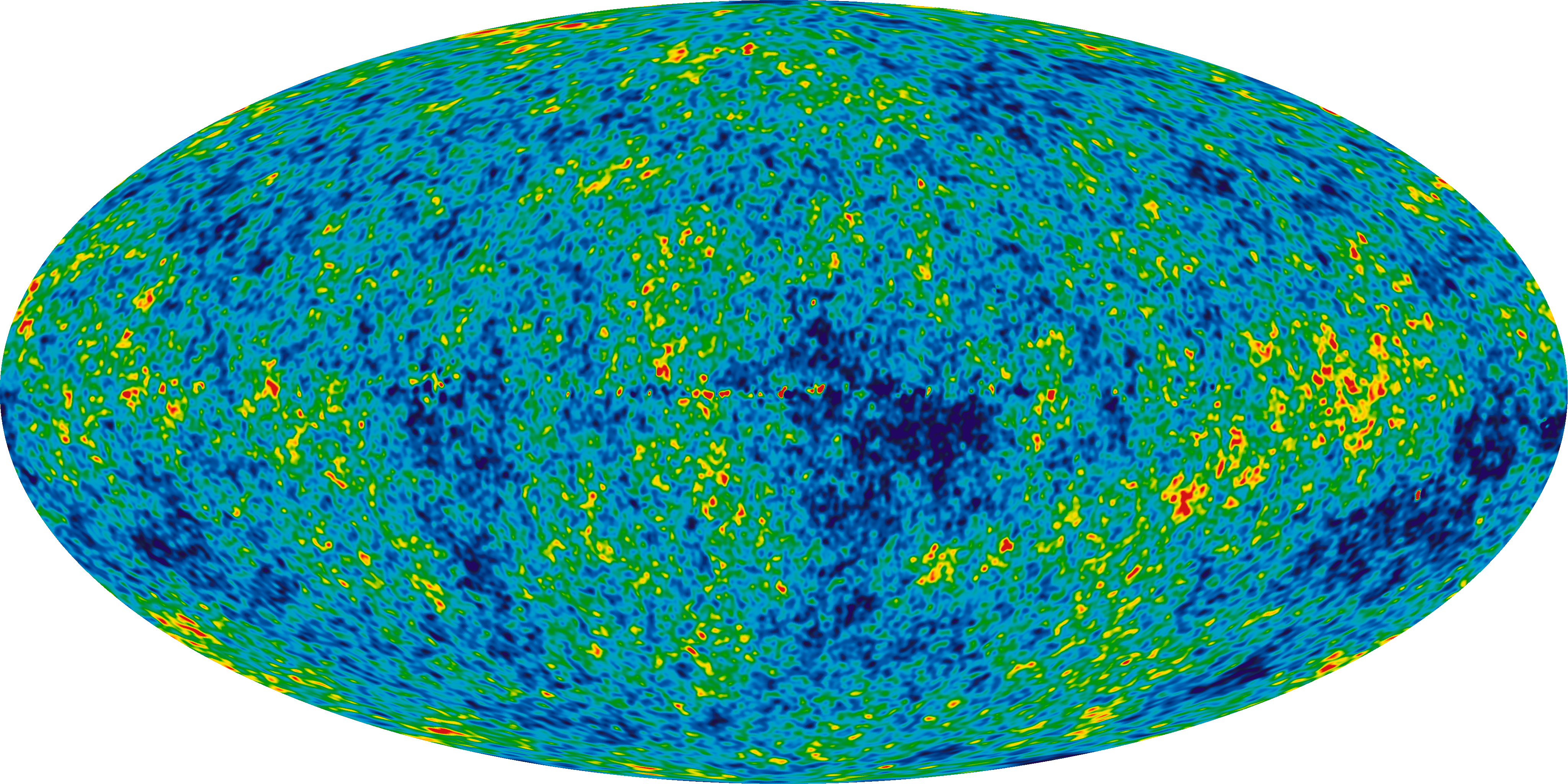 …oder bewegen wir uns? (relativ zum CMB)
…stehen wir still? (relativ zum CMB)
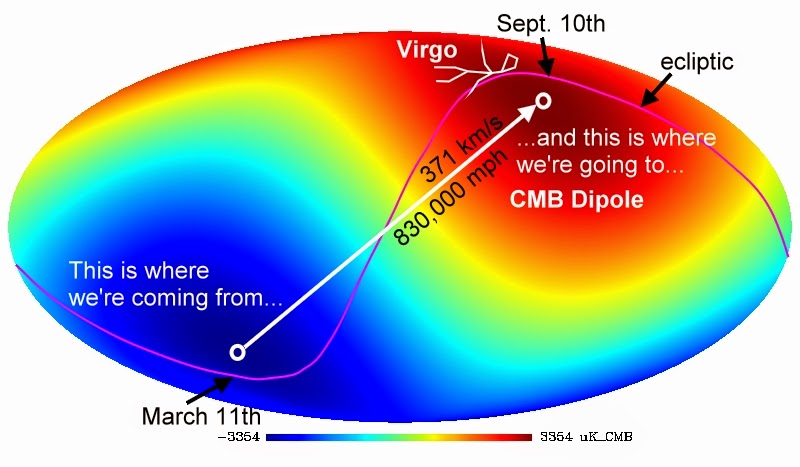 …sind die Bereiche unabhängig?
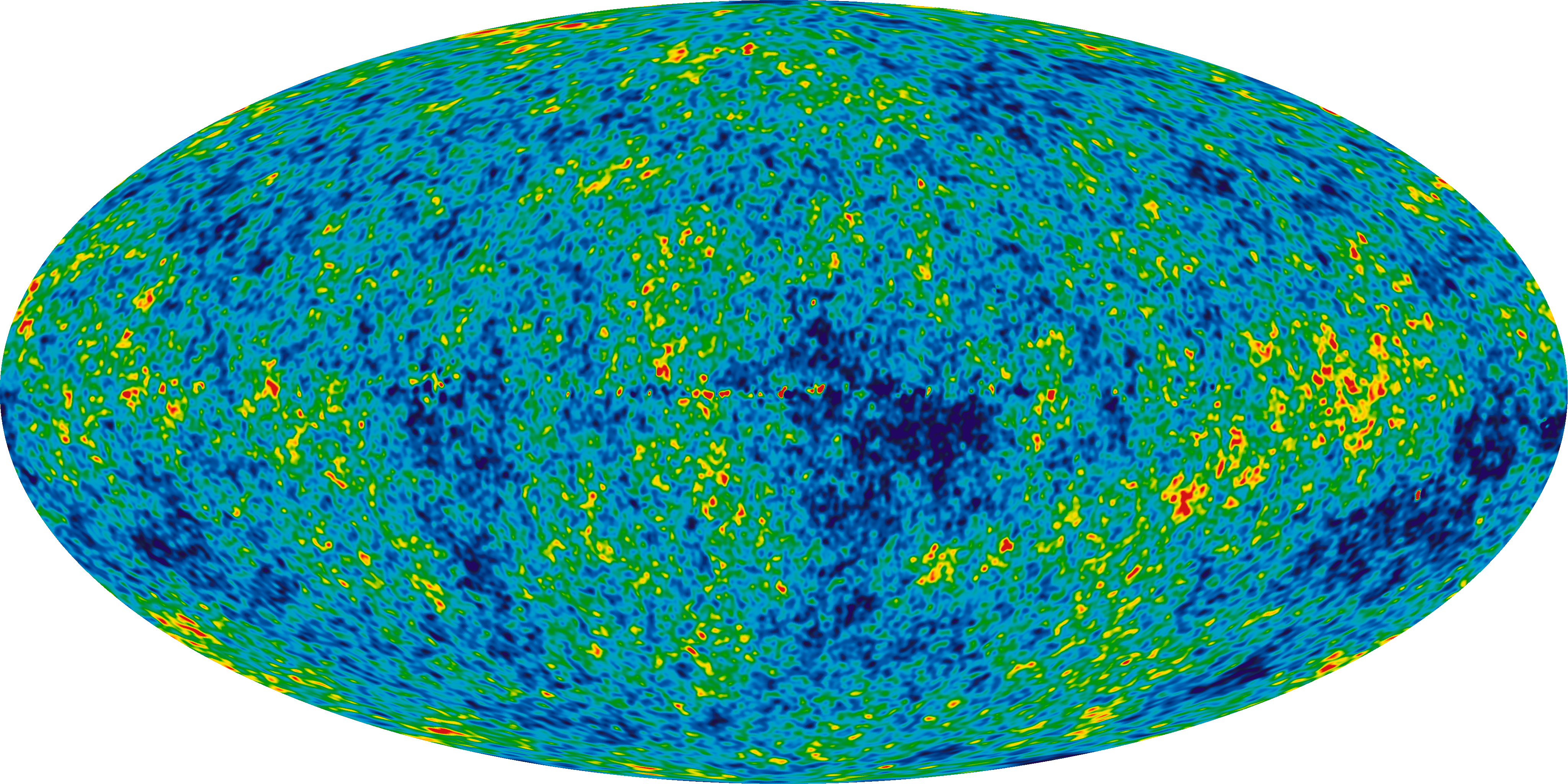 …sind die Bereiche unabhängig?
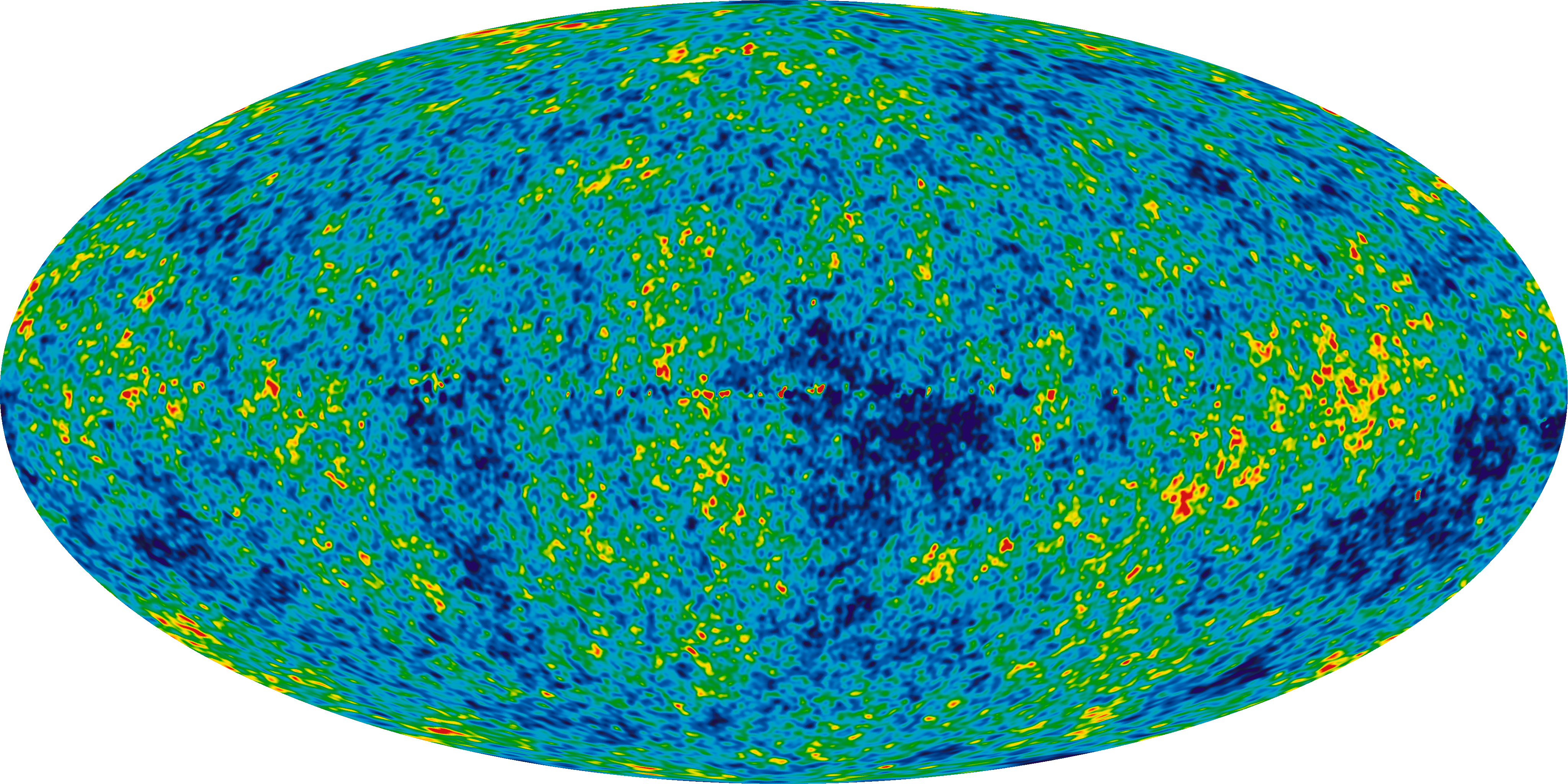 …gibt es eine Regelmäßigkeit?
…sind die Bereiche unabhängig?
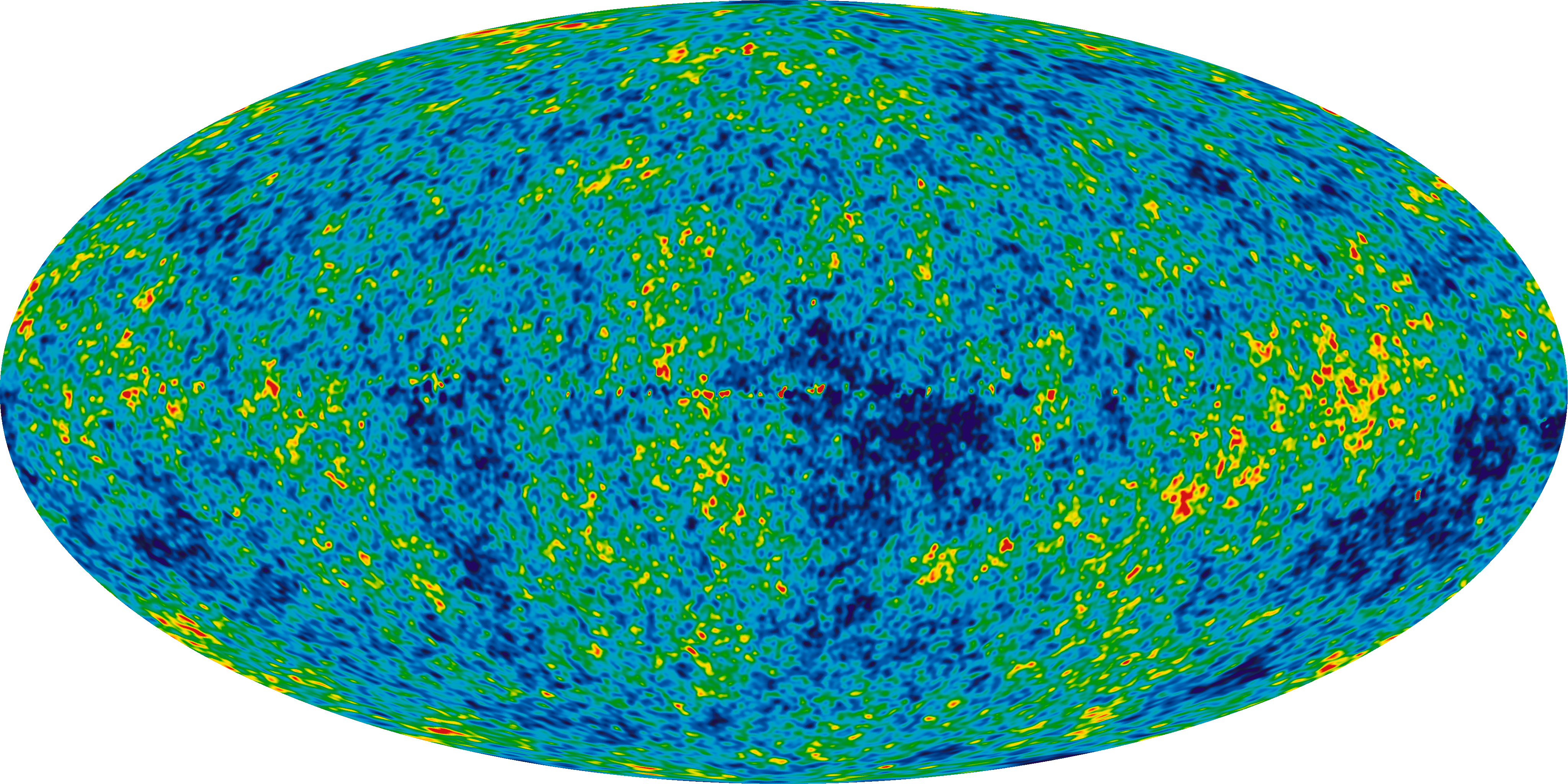 …gibt es eine Regelmäßigkeit?
…Alles ist von Allem beeinflusst?
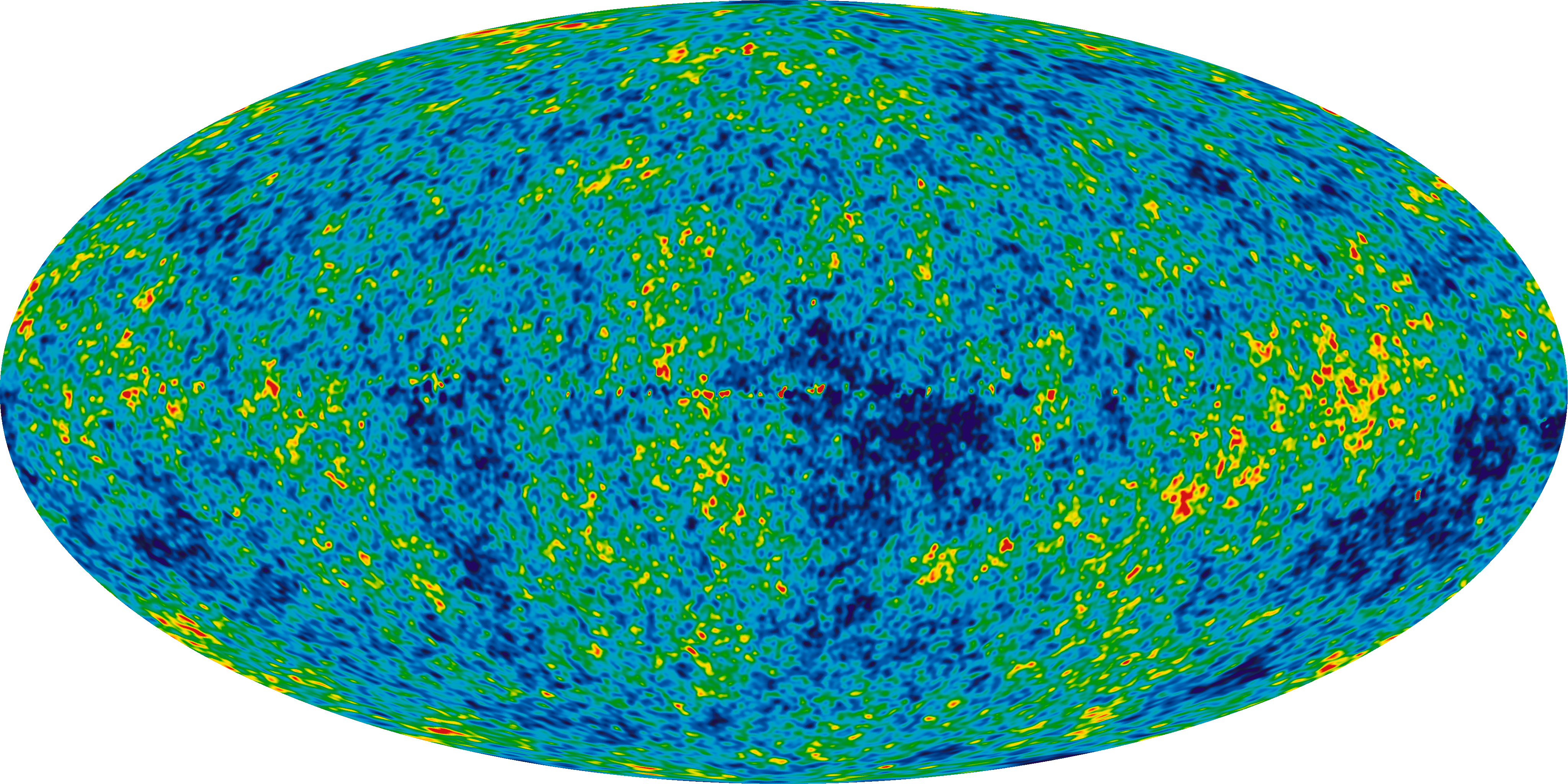 Baryonisch Akustische Oszillationen!
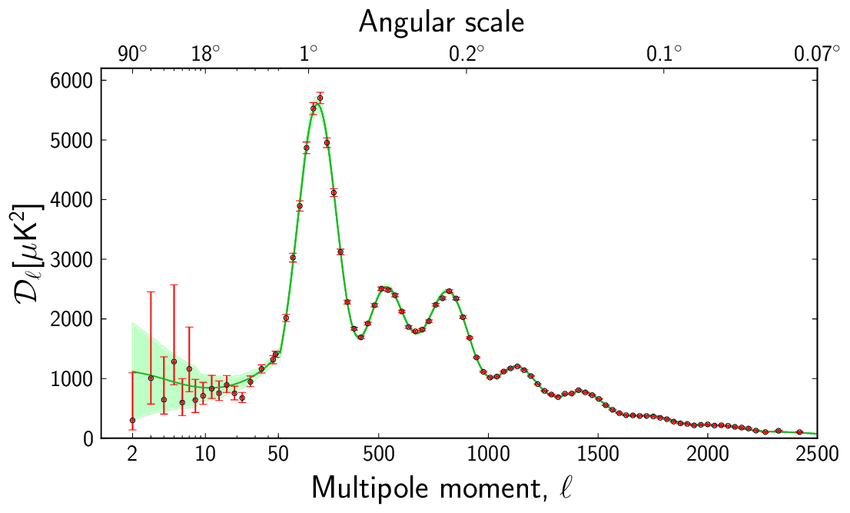 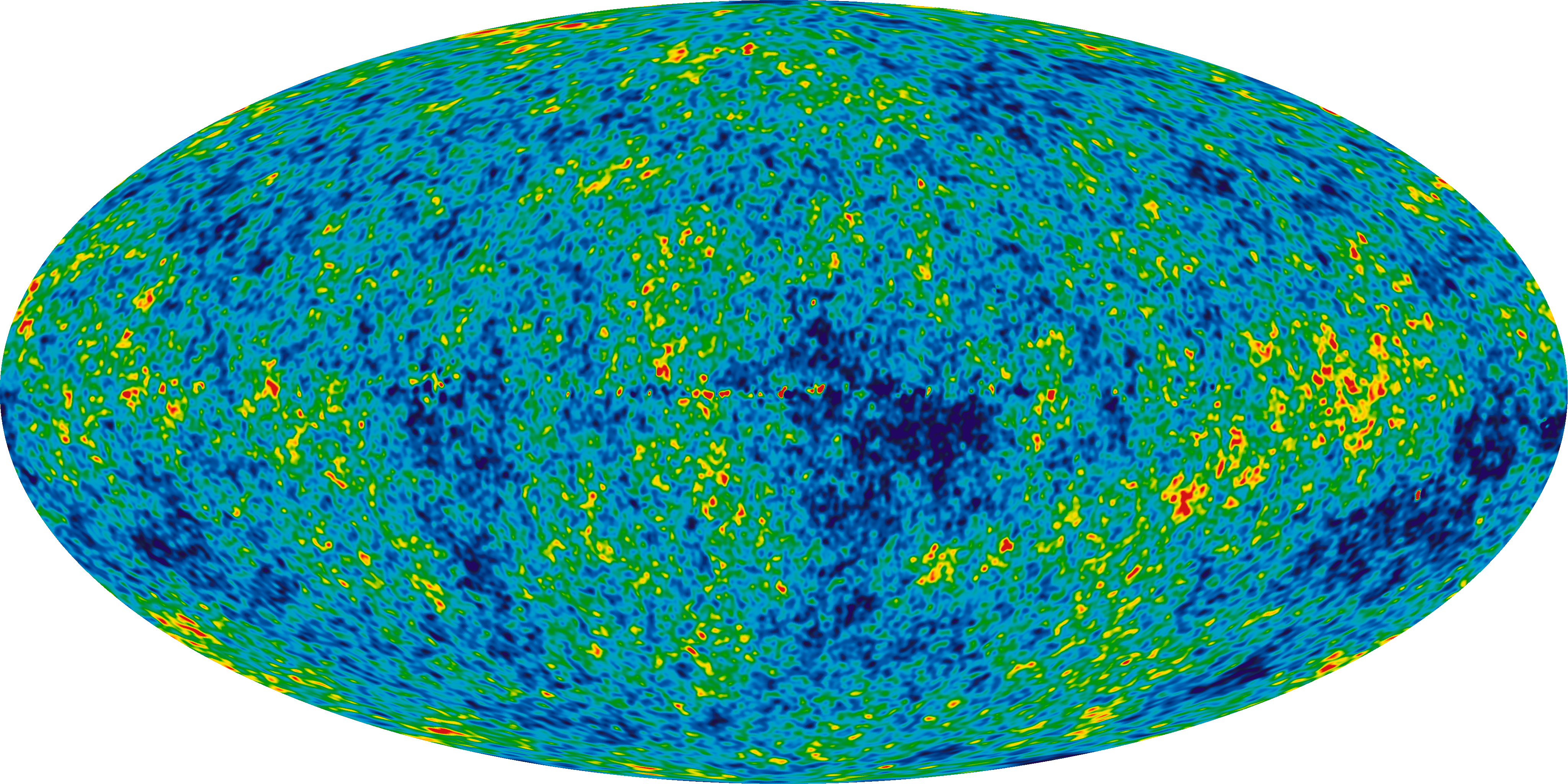 Baryonisch Akustische Oszillationen!
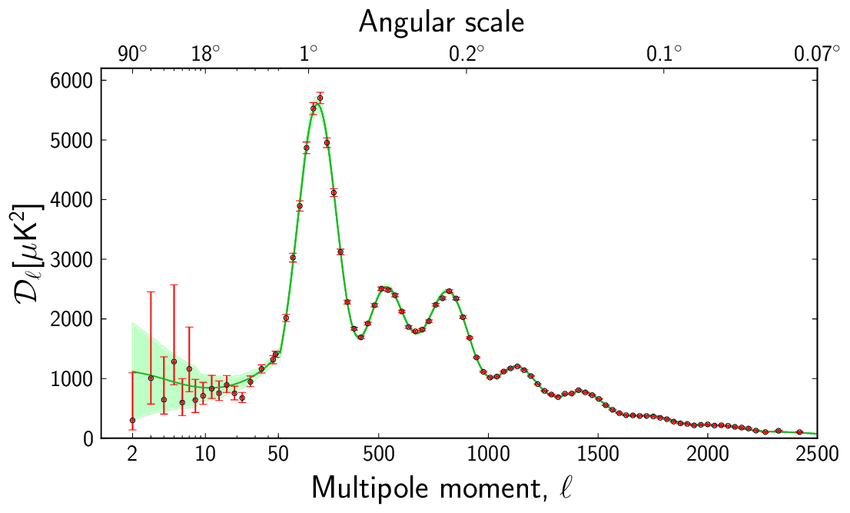 Regelmäßigkeit
 „Korrelation“
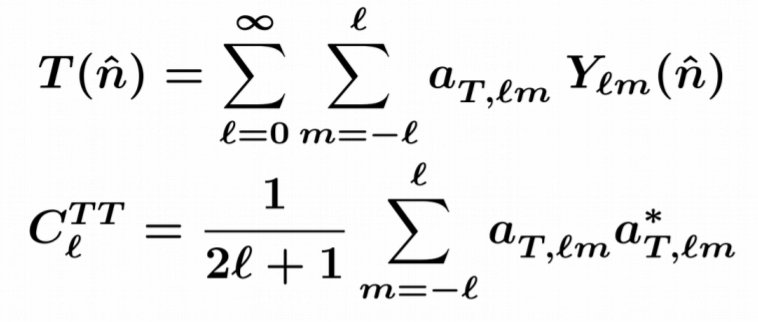 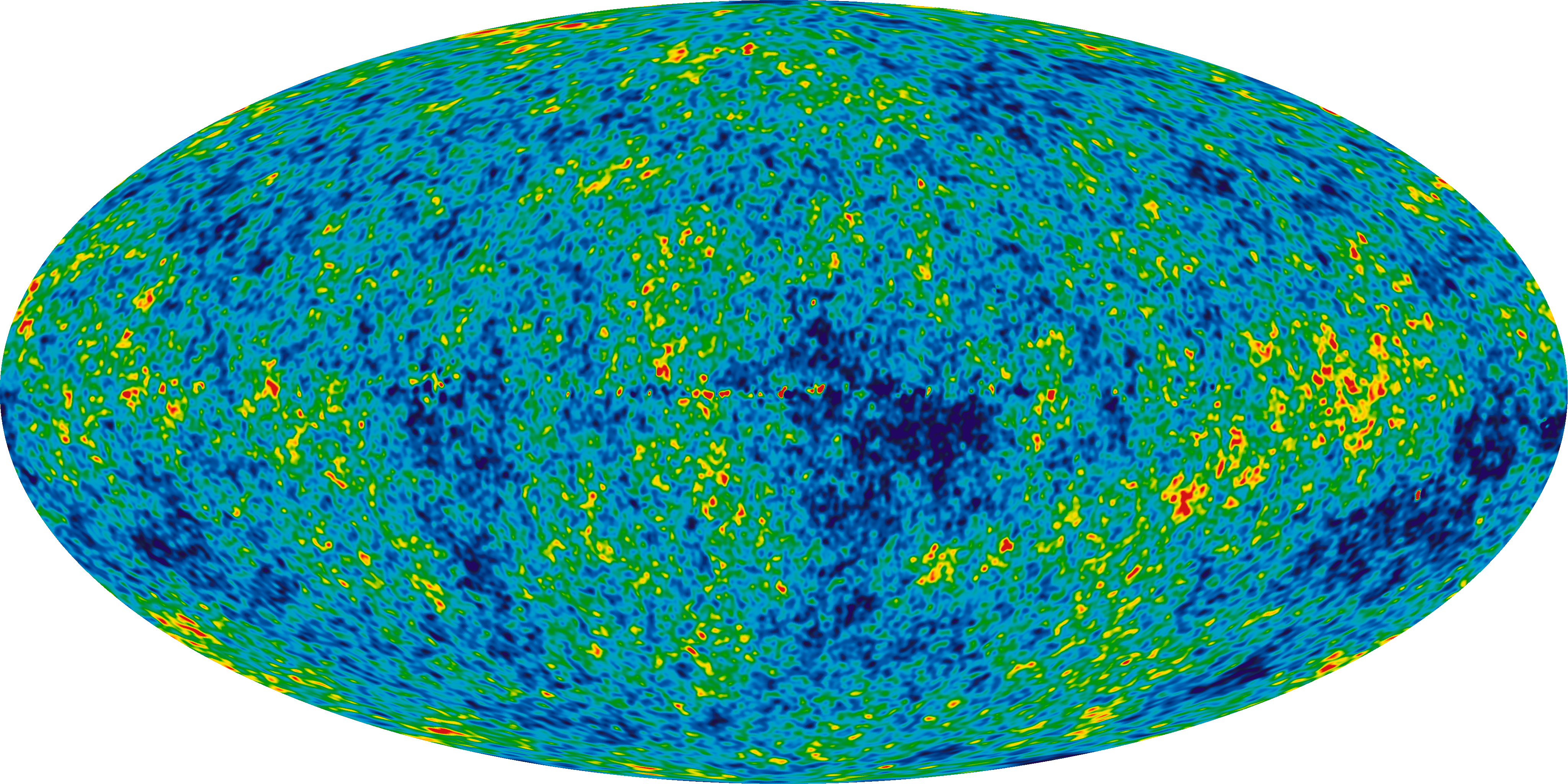 Baryonisch Akustische Oszillationen!
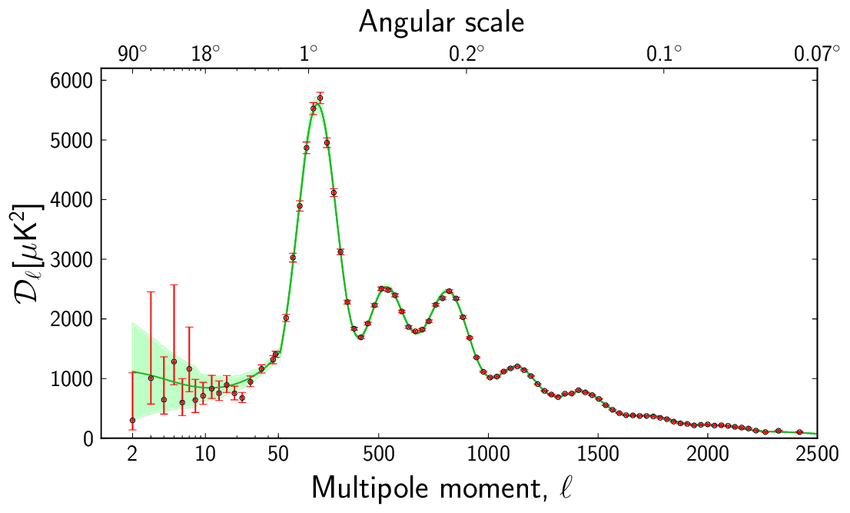 Regelmäßigkeit
 „Korrelation“
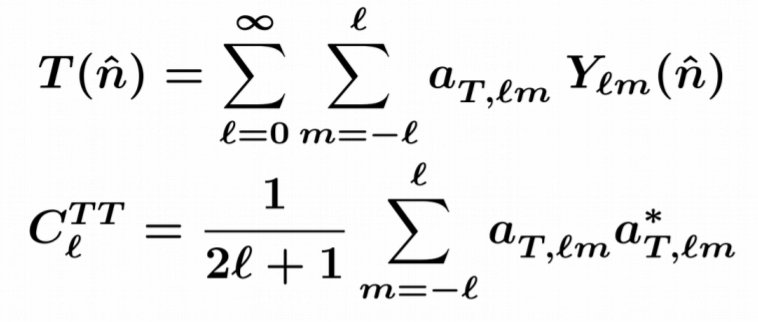 …Alles ist von Allem beeinflusst?
Nein, nicht ganz!
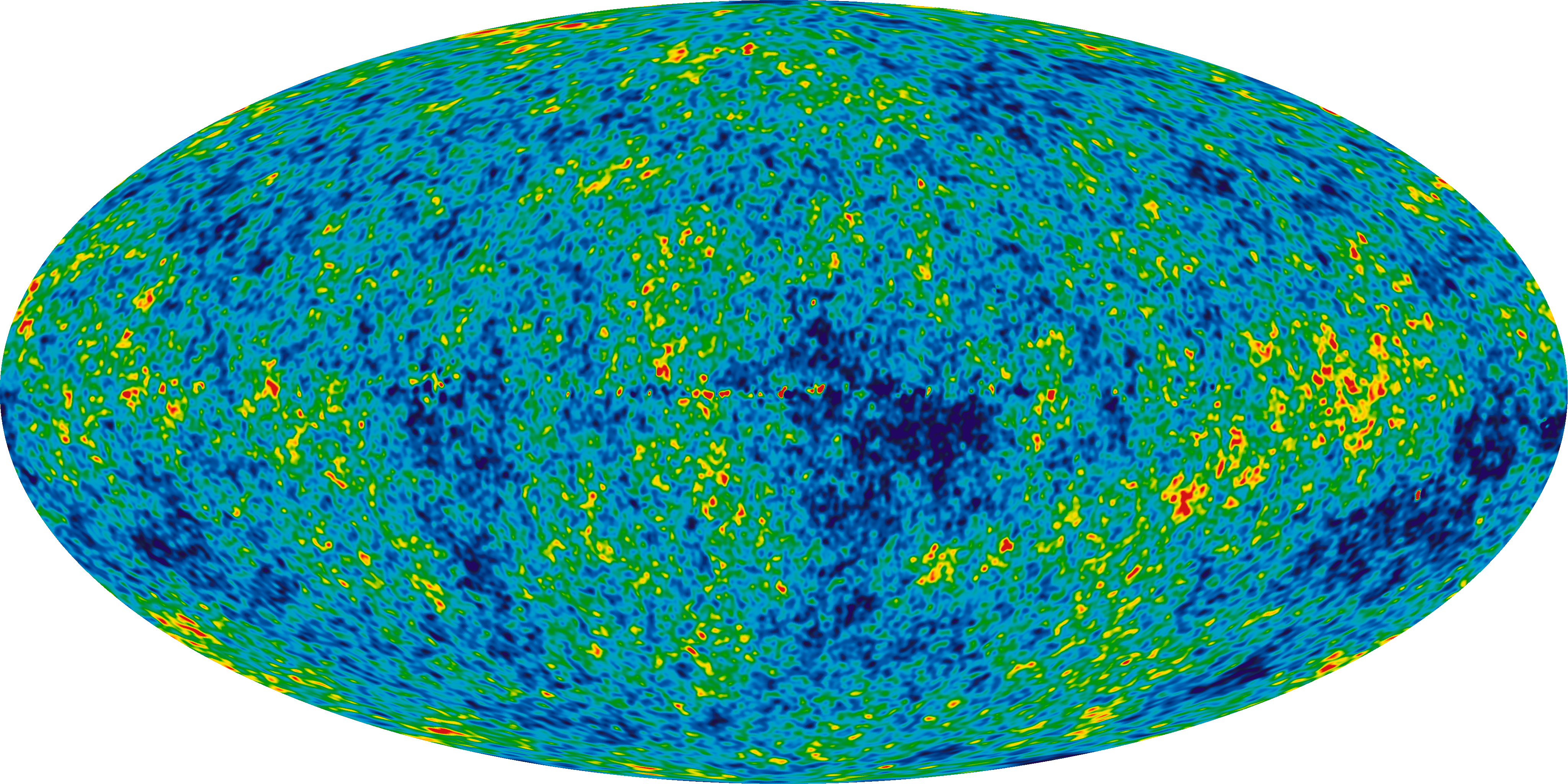 Baryonisch Akustische Oszillationen!
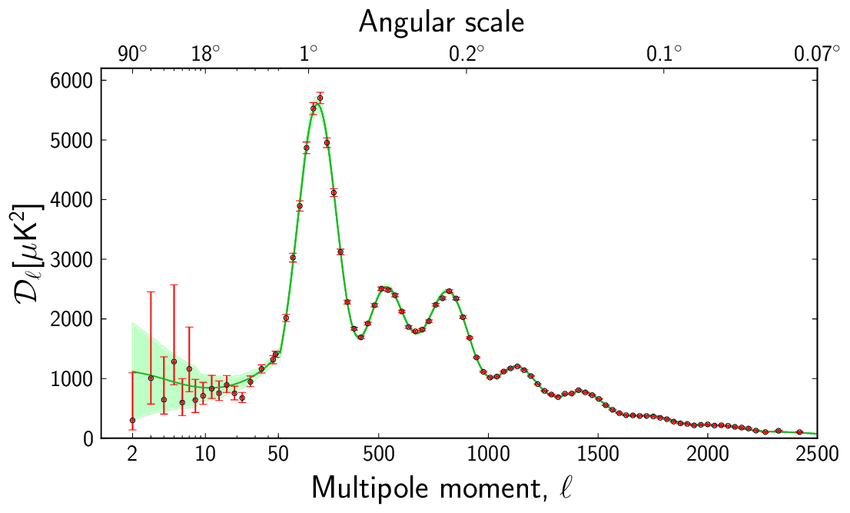 Regelmäßigkeit
 „Korrelation“
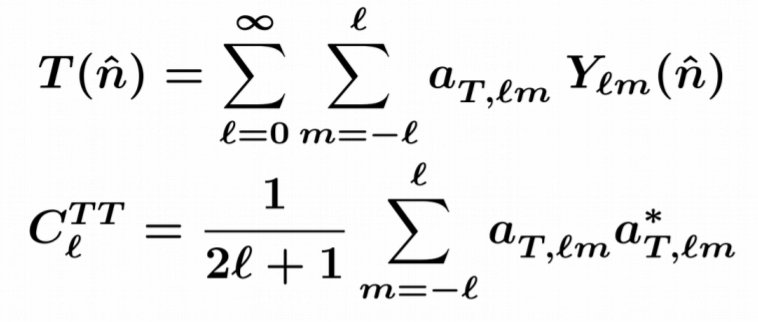 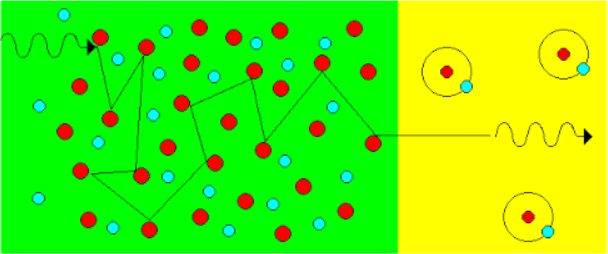 …Alles ist von Allem beeinflusst?
Nein, nicht ganz!
Bereiche größer als 1.7° Separation beim letzten Streuen nicht in kausalem Kontakt!
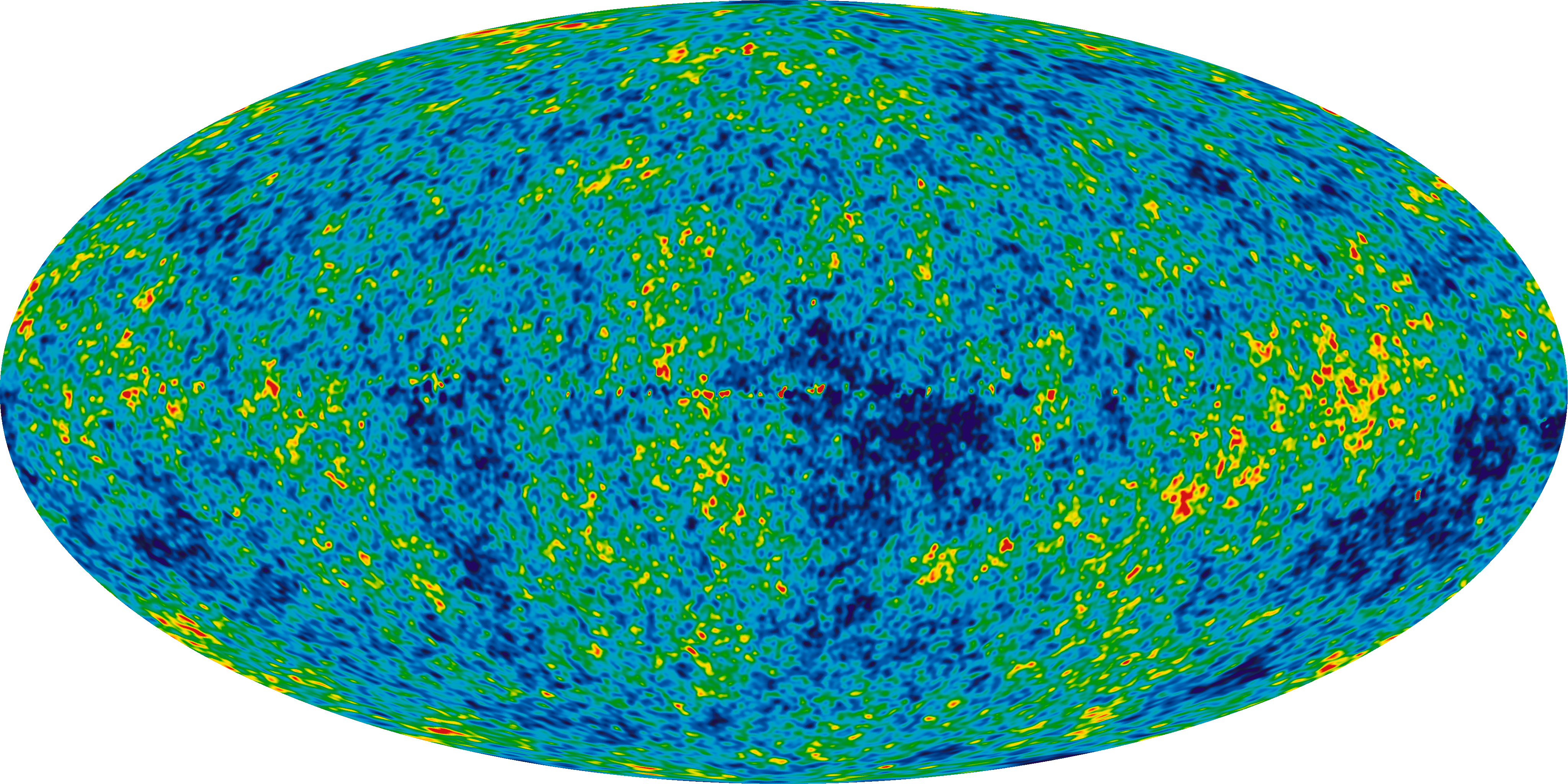 Baryonisch Akustische Oszillationen!
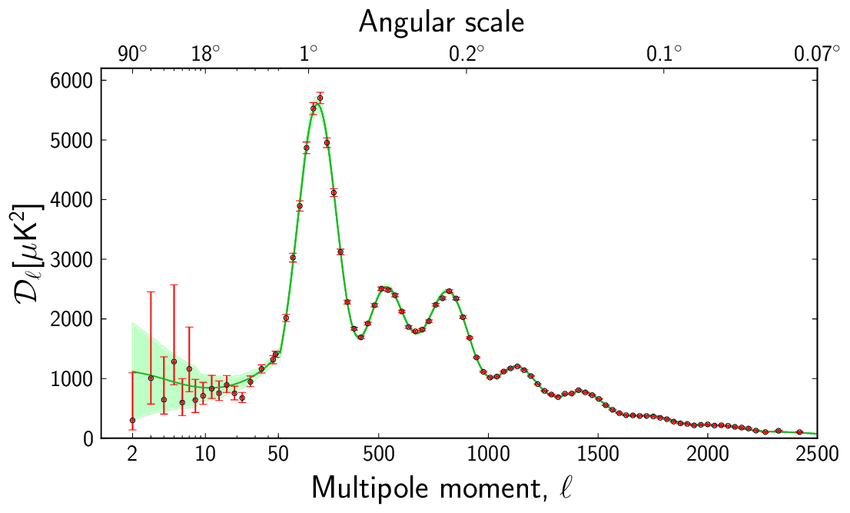 …woher kommen diese Schwingungen?
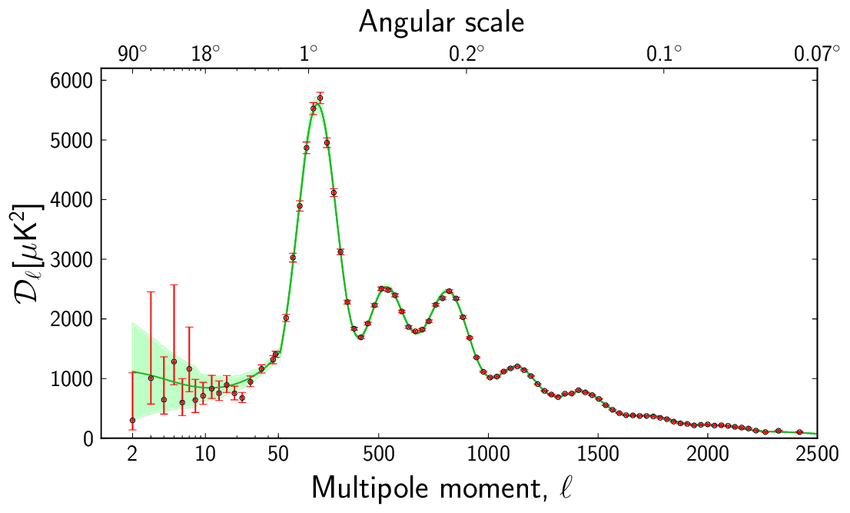 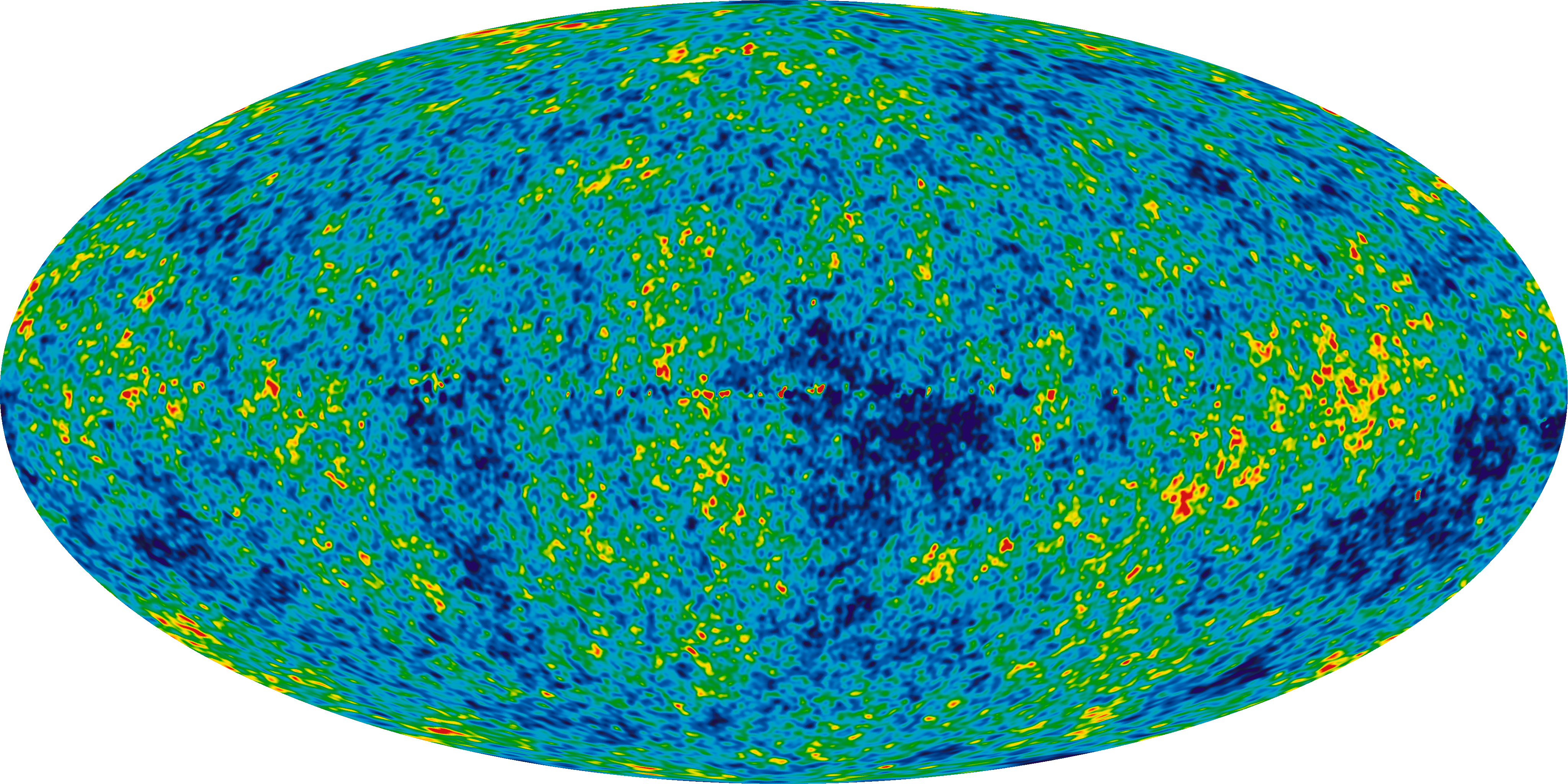 Federeffekt: Wer gewinnt? Photonendruck gegen Gravitation!
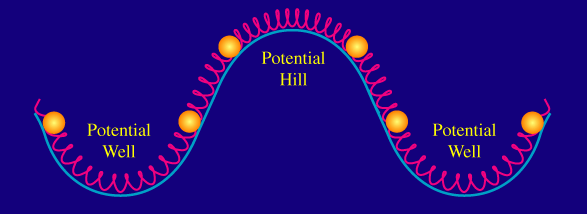 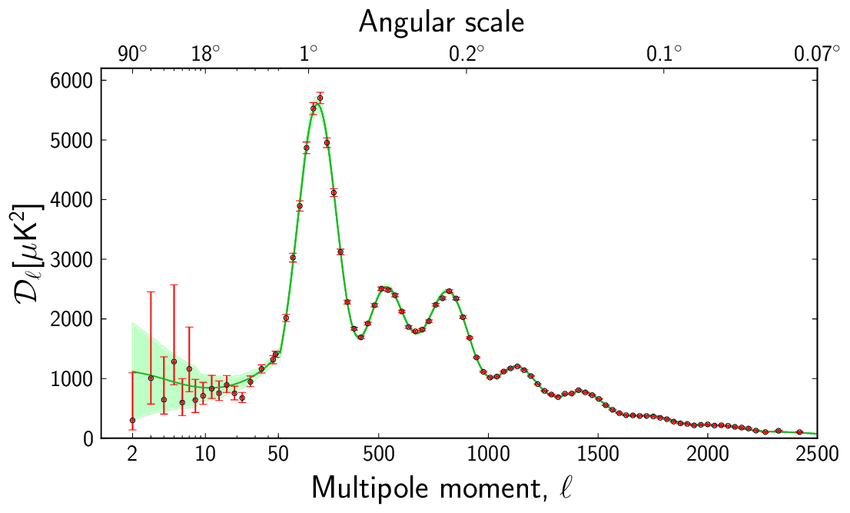 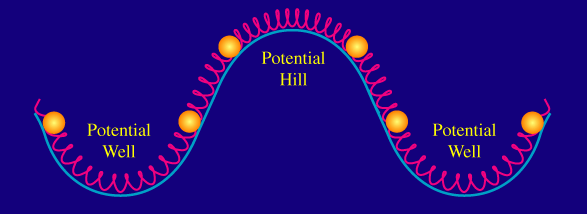 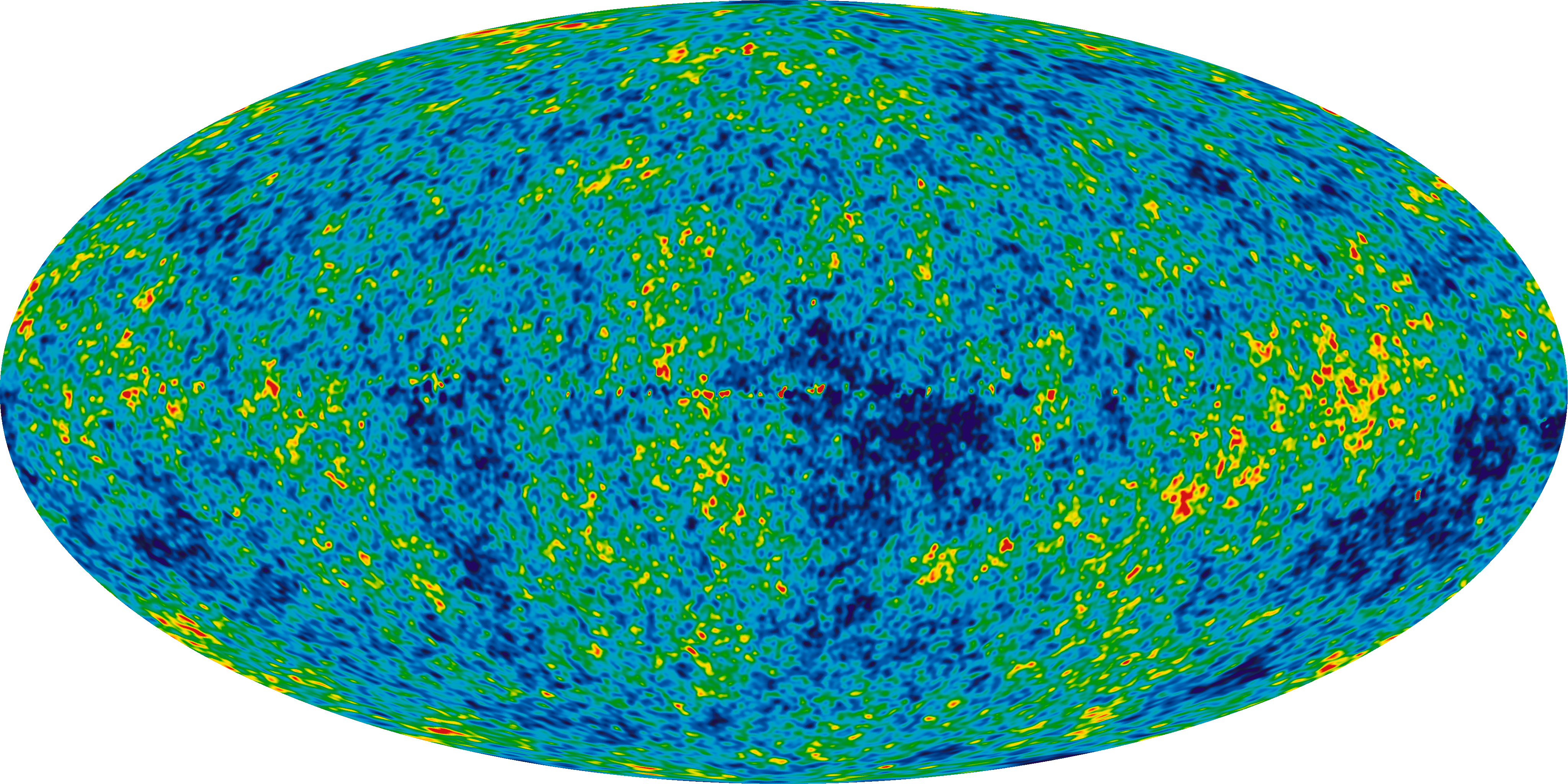 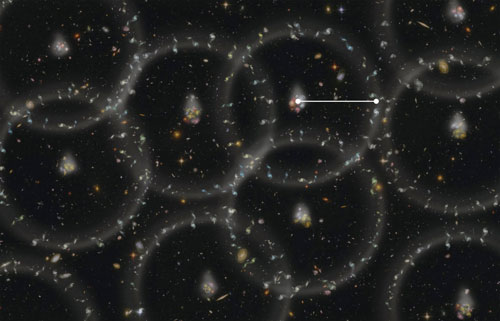 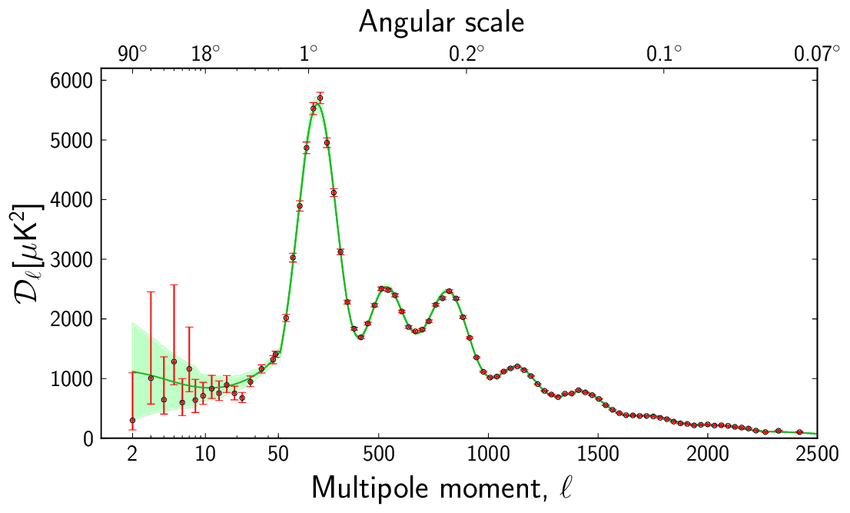 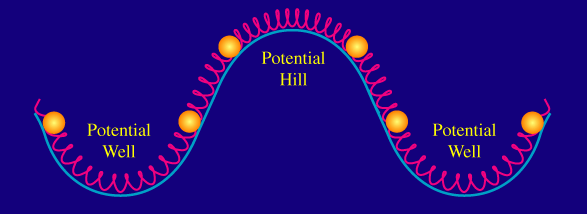 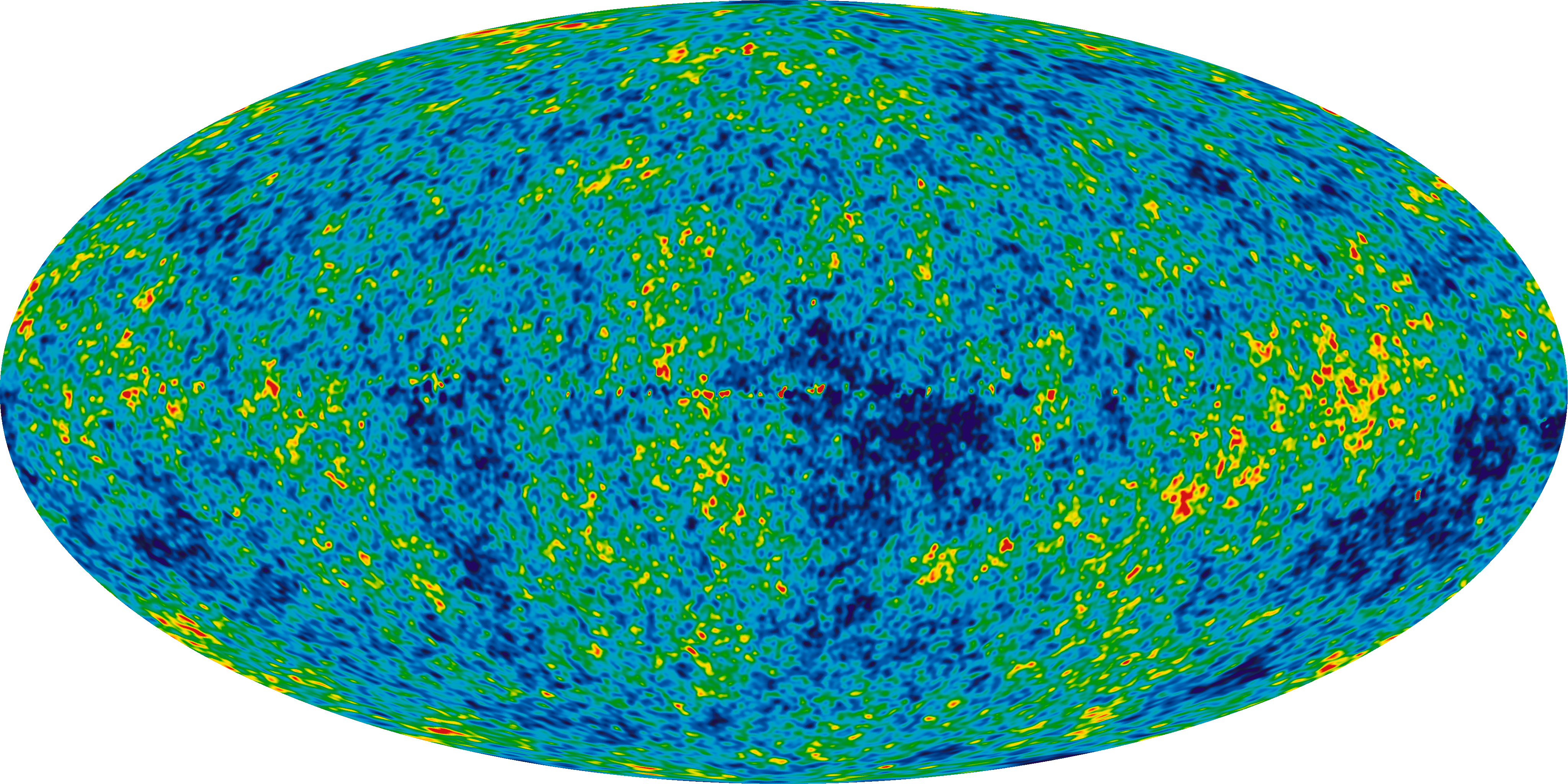 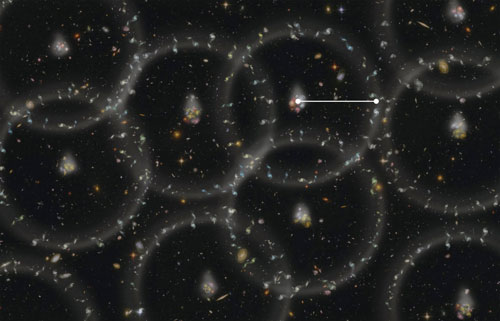 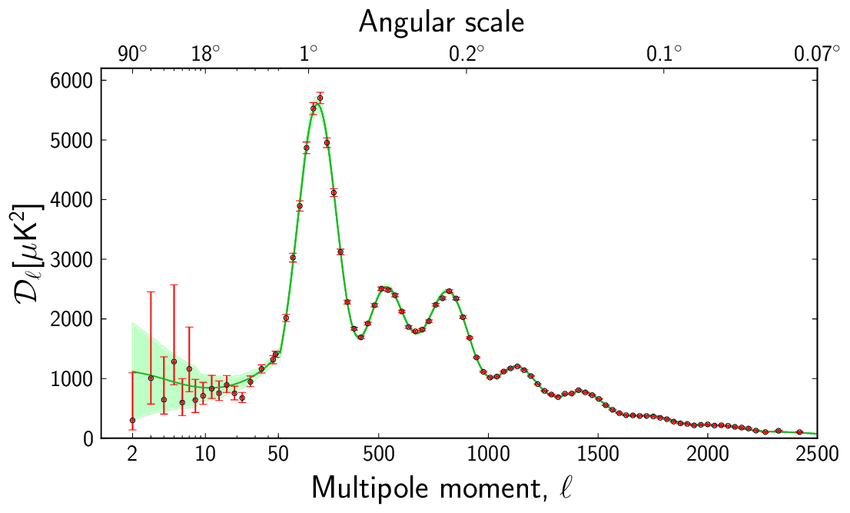 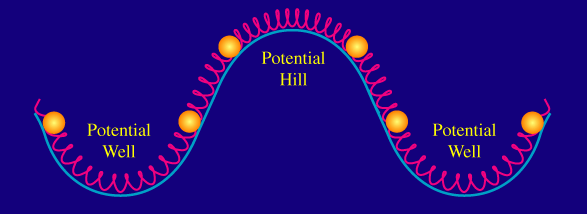 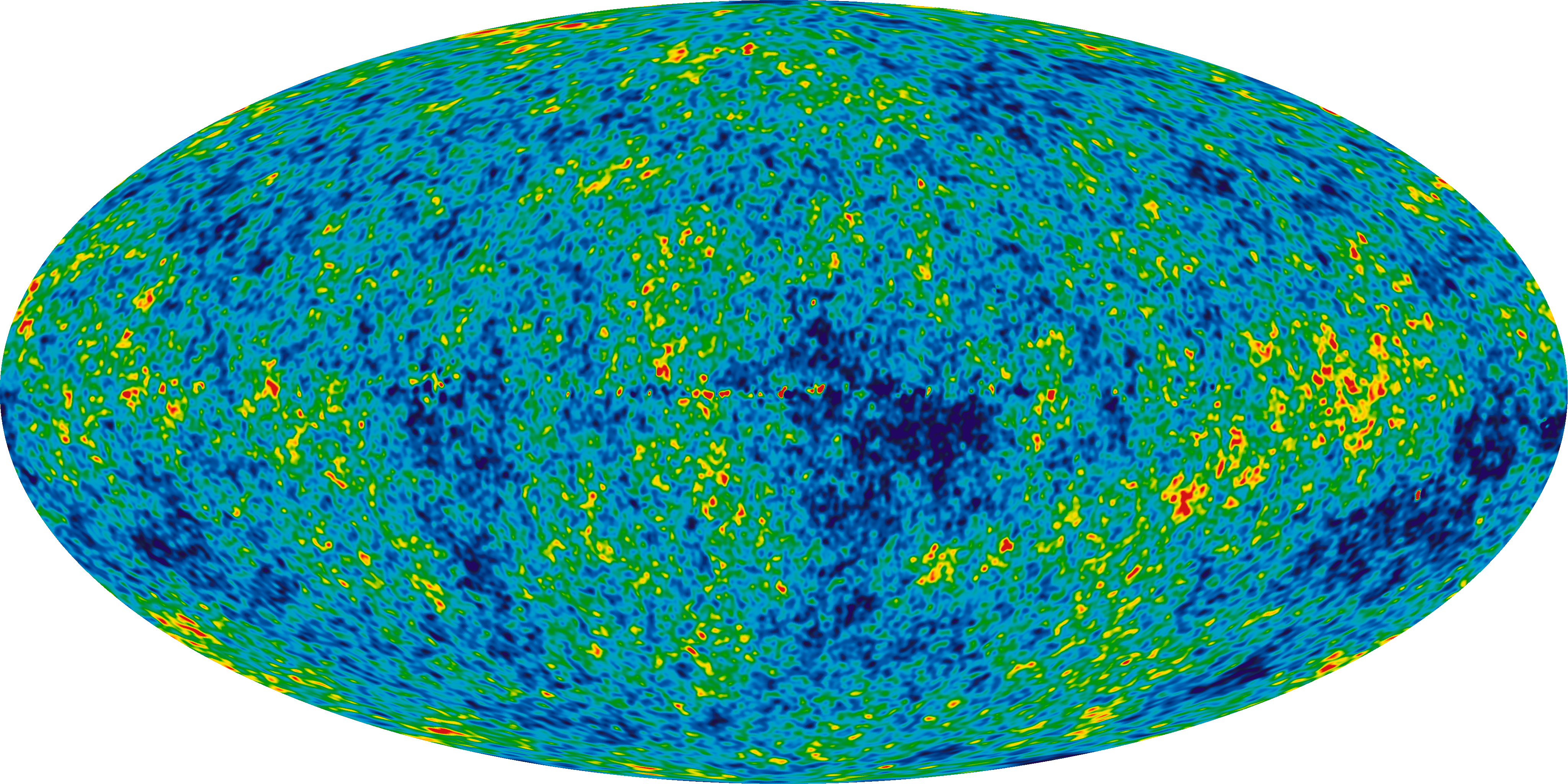 Hinweis auf Dunkle Materie! (später mehr von Klaus Eitel)
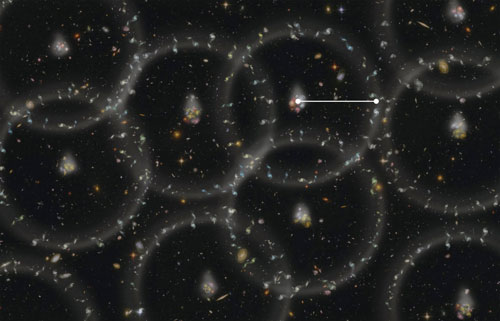 …und sonst?
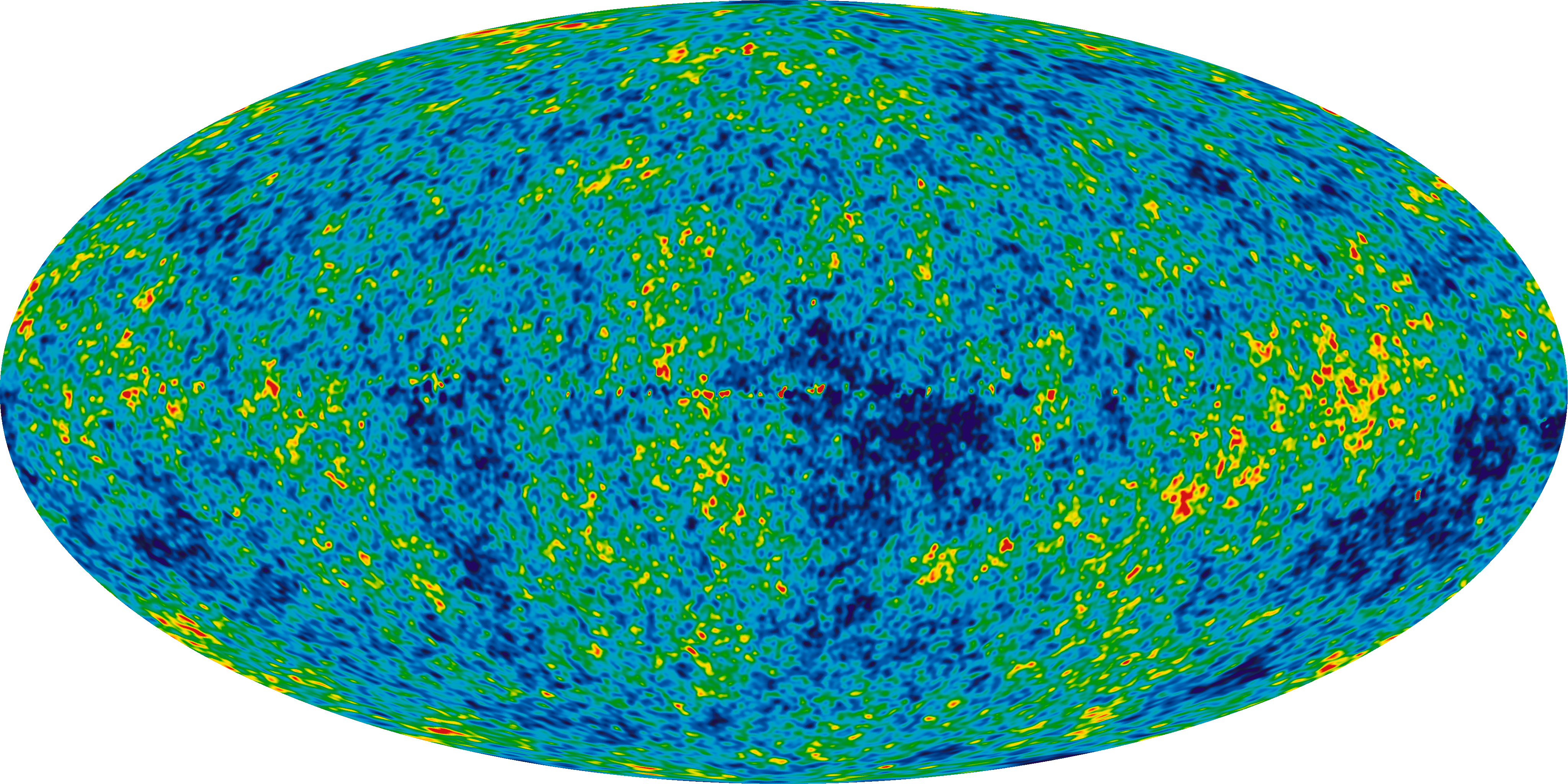 Den Energieinhalt unseres Universums!
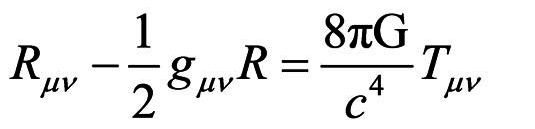 Den Energieinhalt unseres Universums!
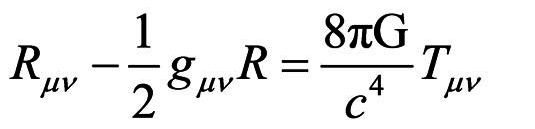 Krümmung des Raumes
Lichtgeschwindigkeit, Energiedichte, Druck
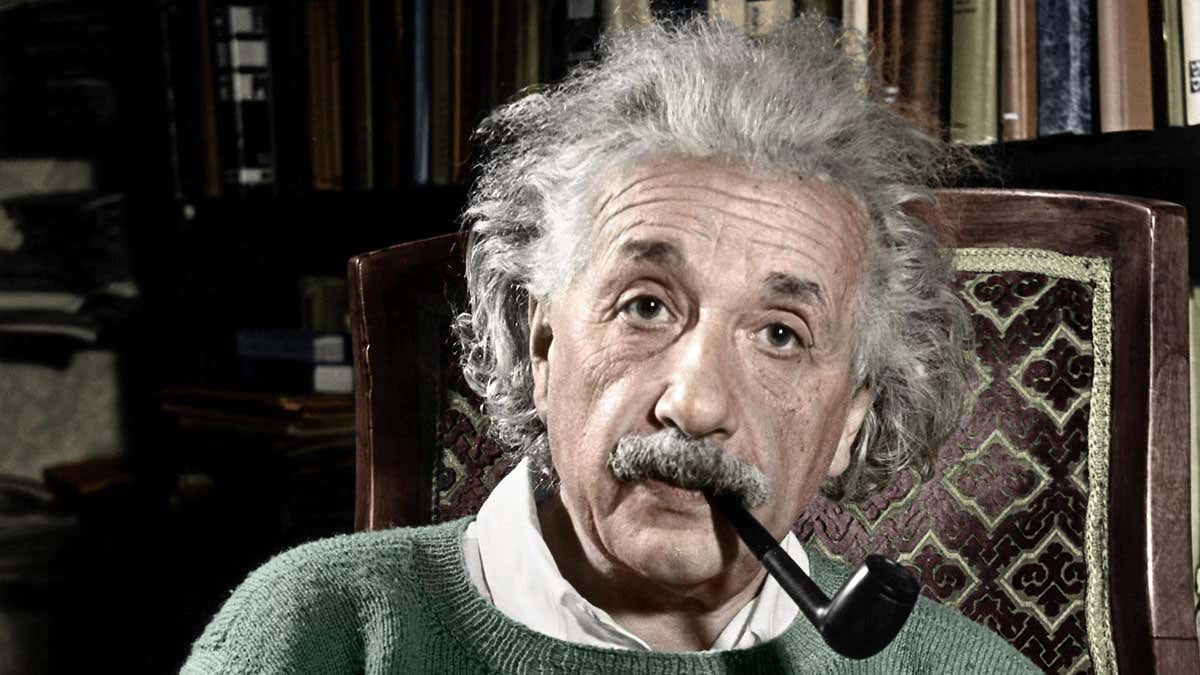 Einsteinsche Feldgleichungen
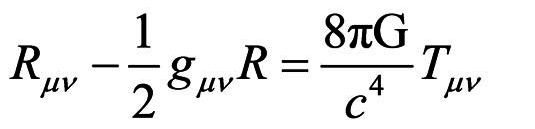 Raum
Materie
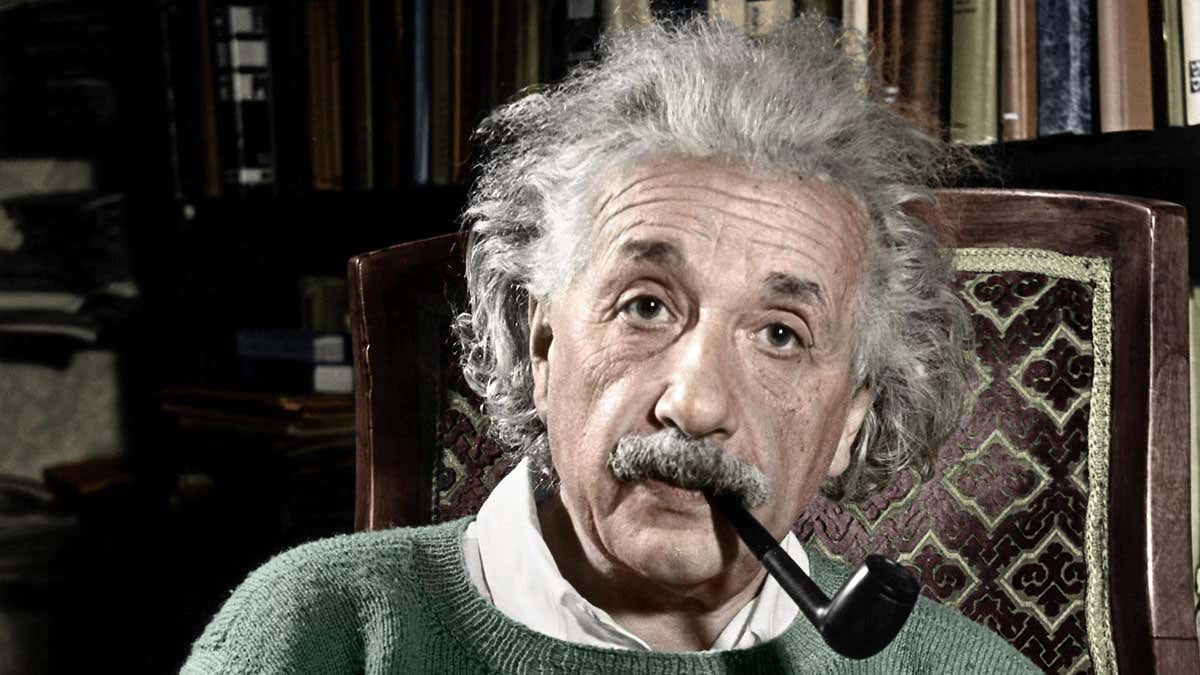 Einsteinsche Feldgleichungen
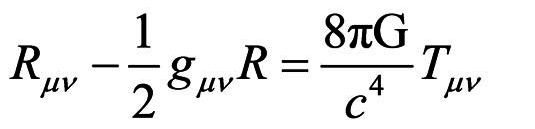 Raum
Materie
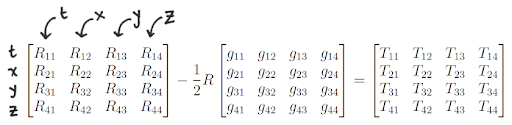 Friedmanngleichung
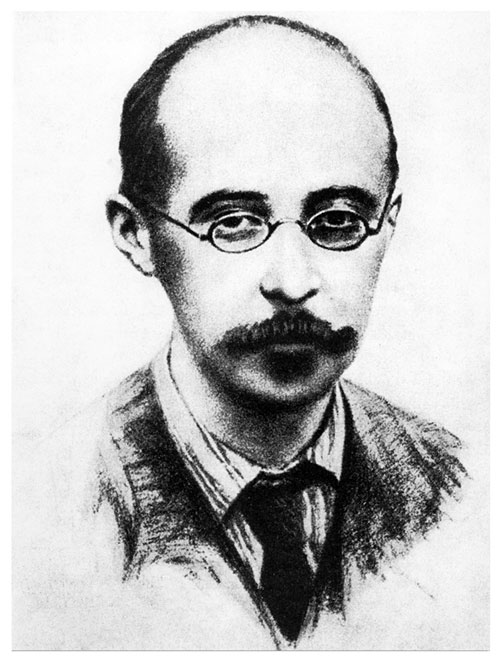 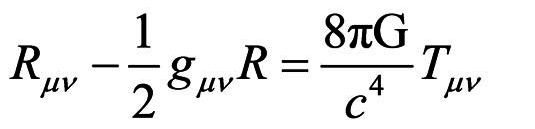 Raum
Materie
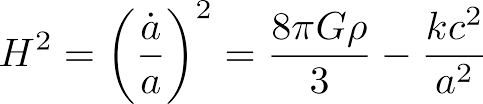 Friedmanngleichung
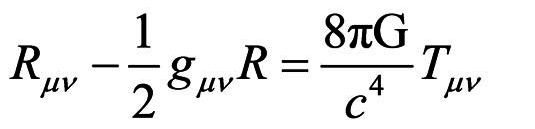 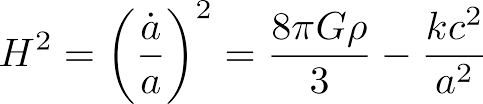 Raum
Materie
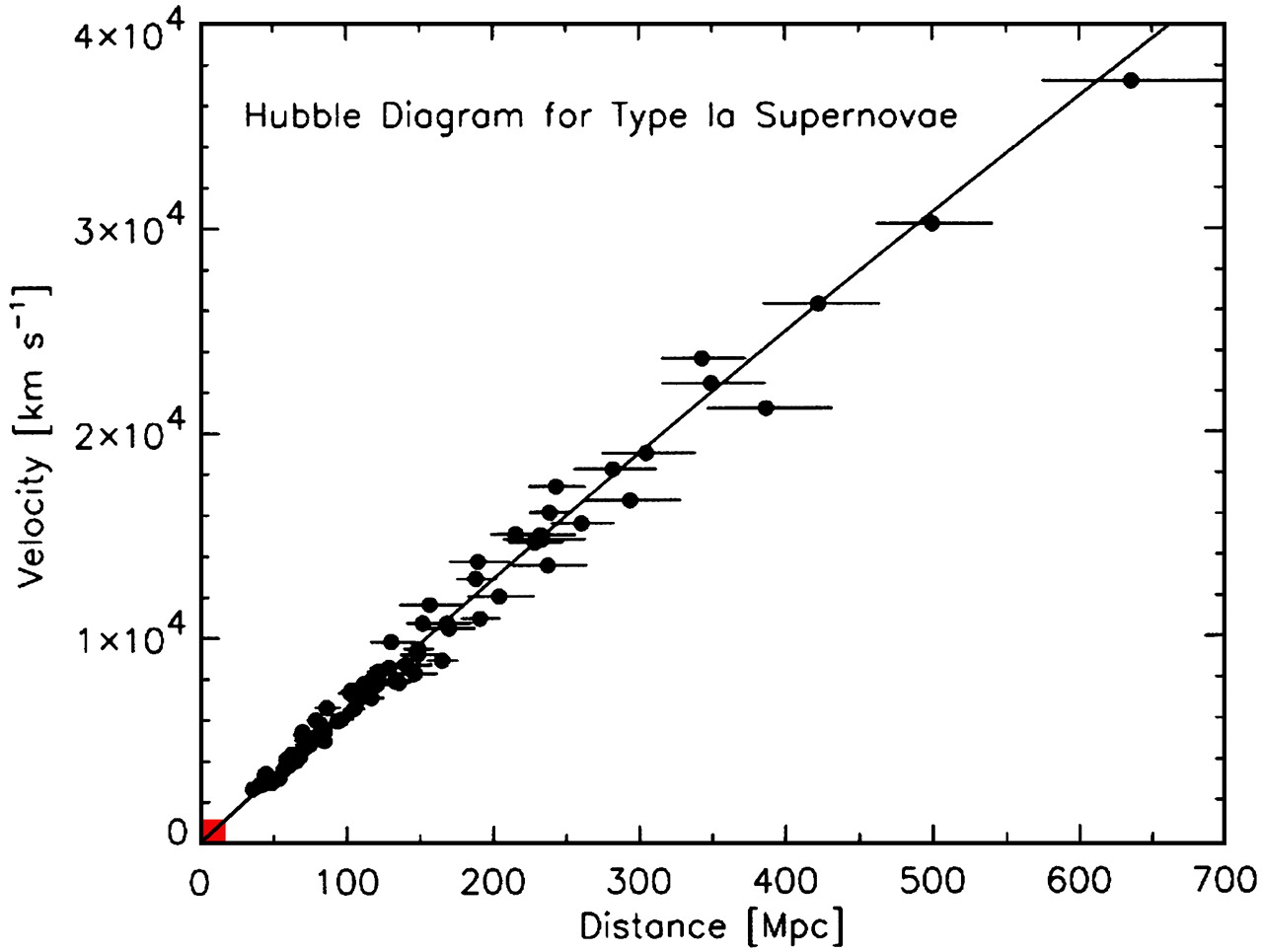 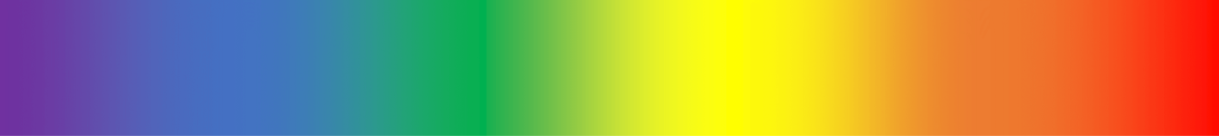 Friedmanngleichung
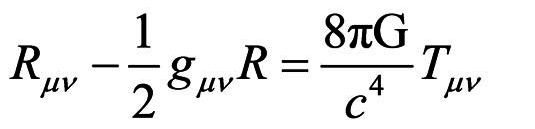 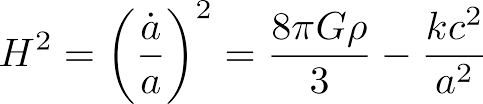 Raum
Materie
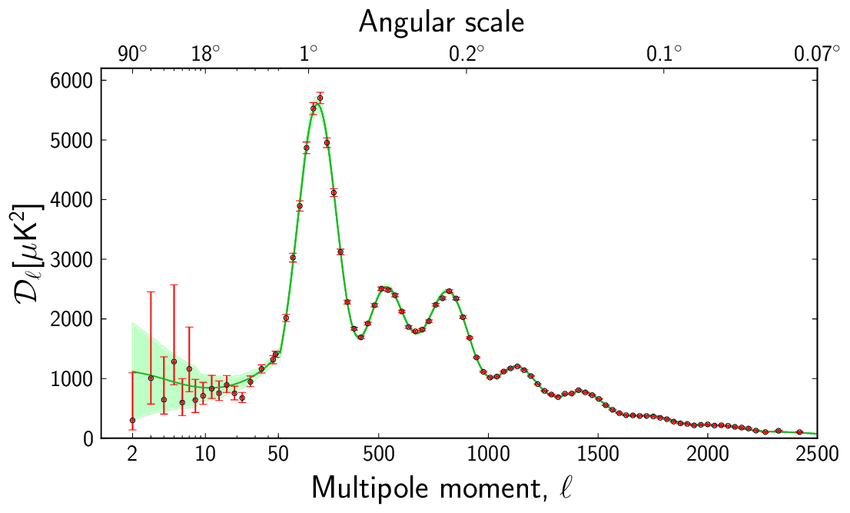 Friedmanngleichung
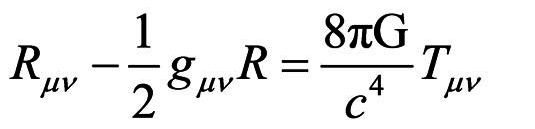 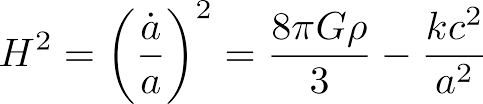 Raum
Materie
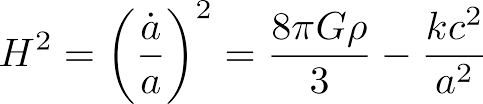 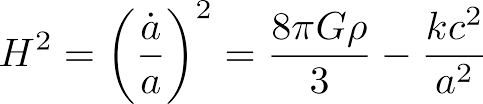 … wie entwickeln sich diese einzelnen Energieanteile in der Geschichte unseres Universums?
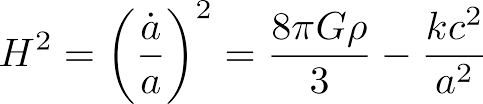 Nicht-Relativistische Teilchen (Protonen, Neutronen, (Dunkle) Materie)
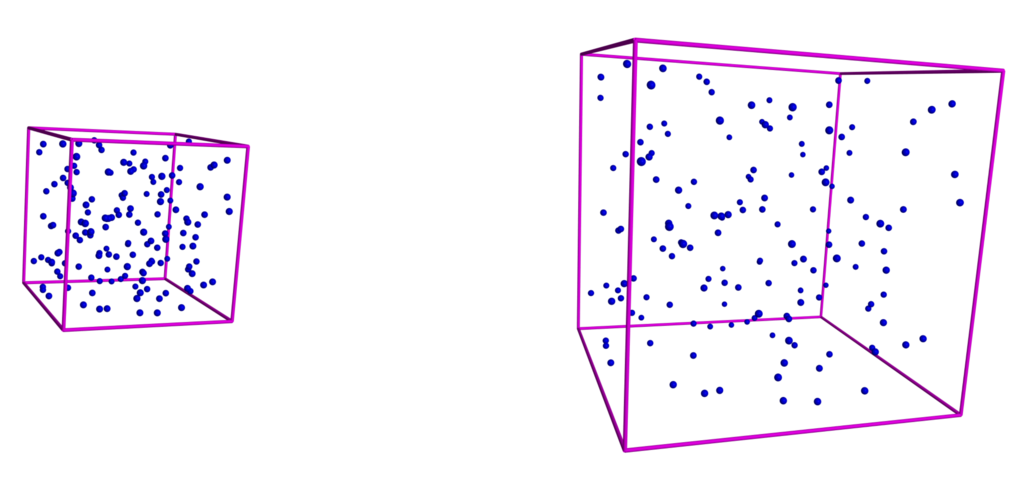 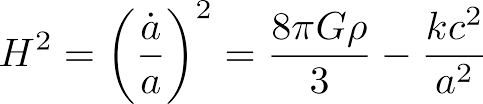 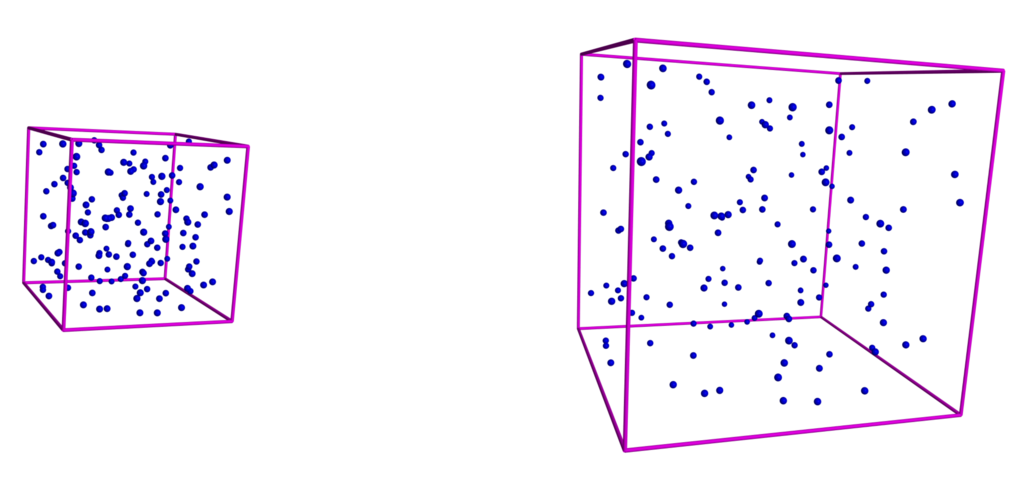 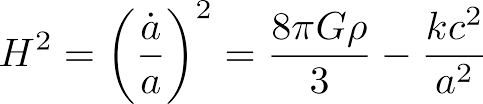 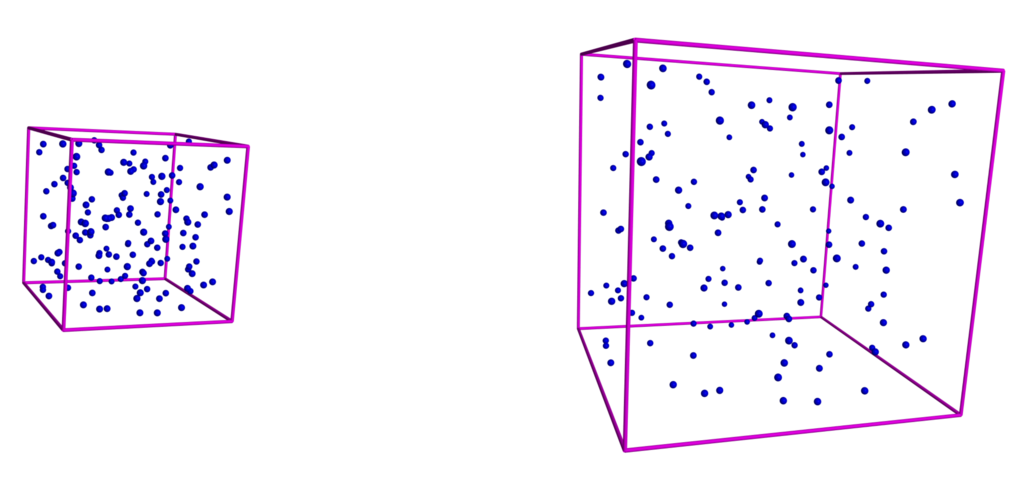 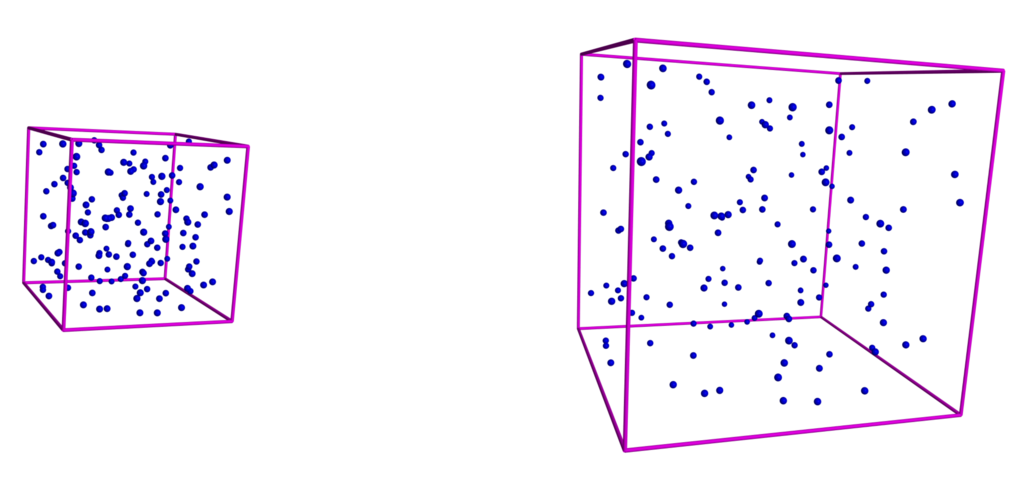 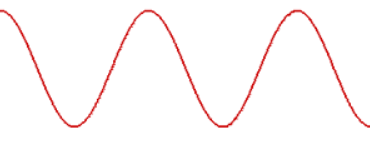 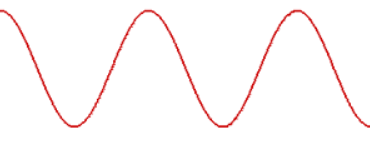 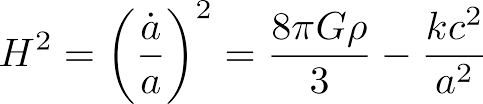 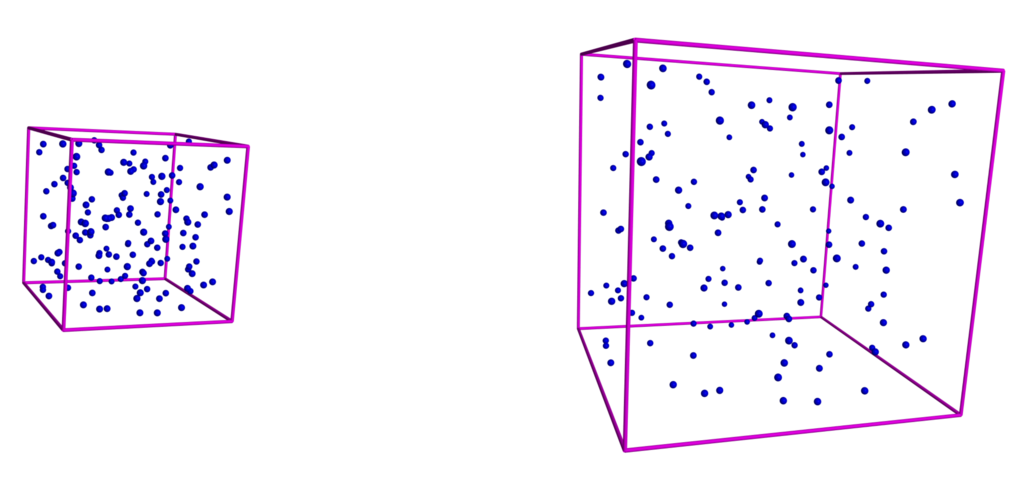 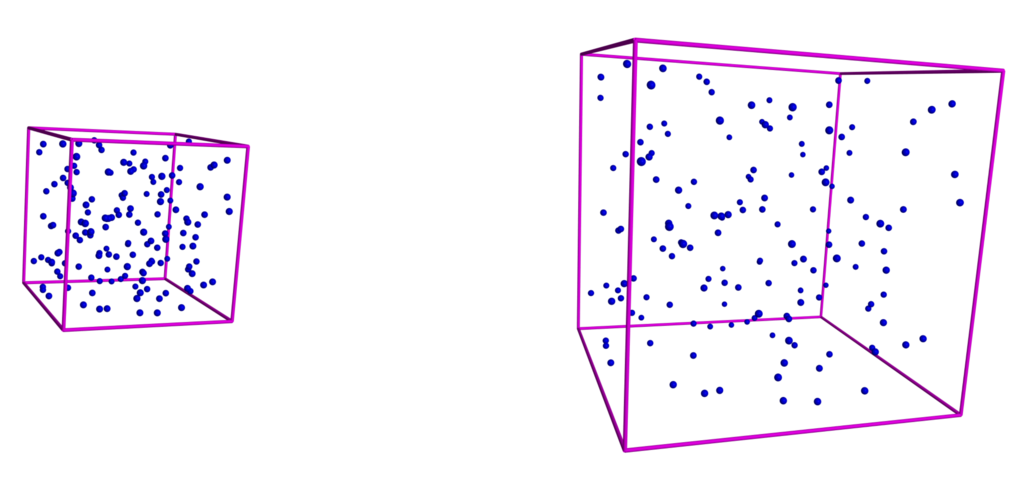 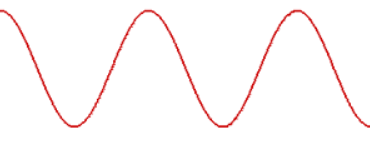 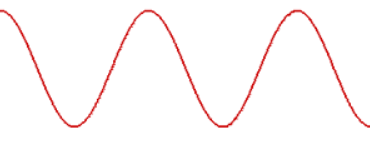 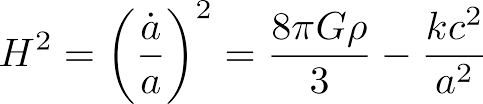 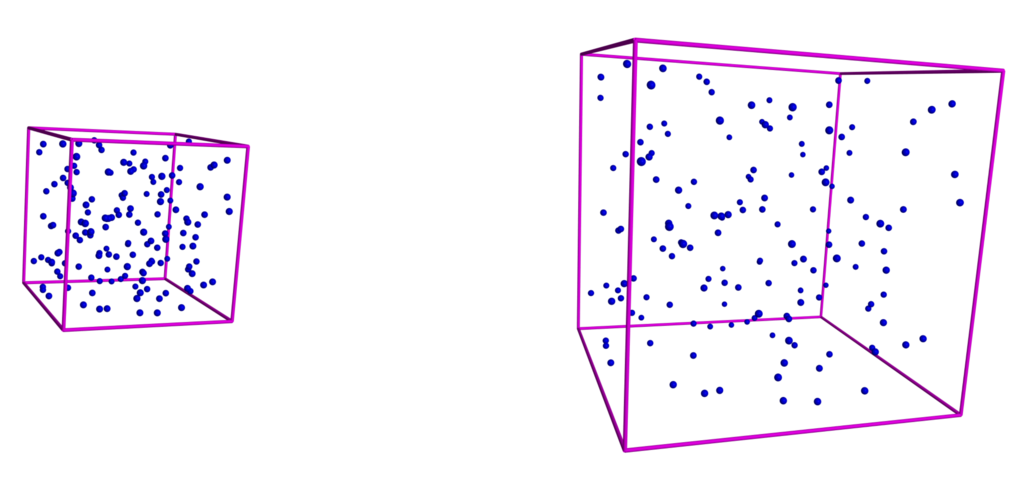 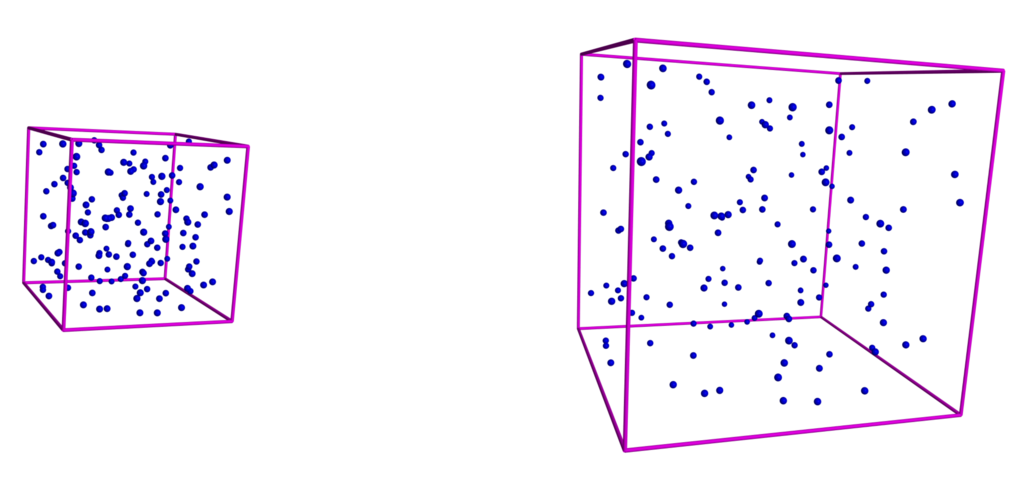 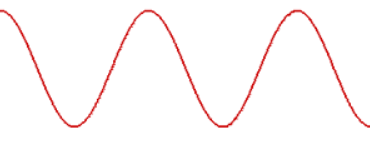 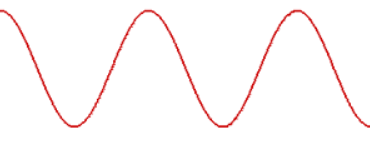 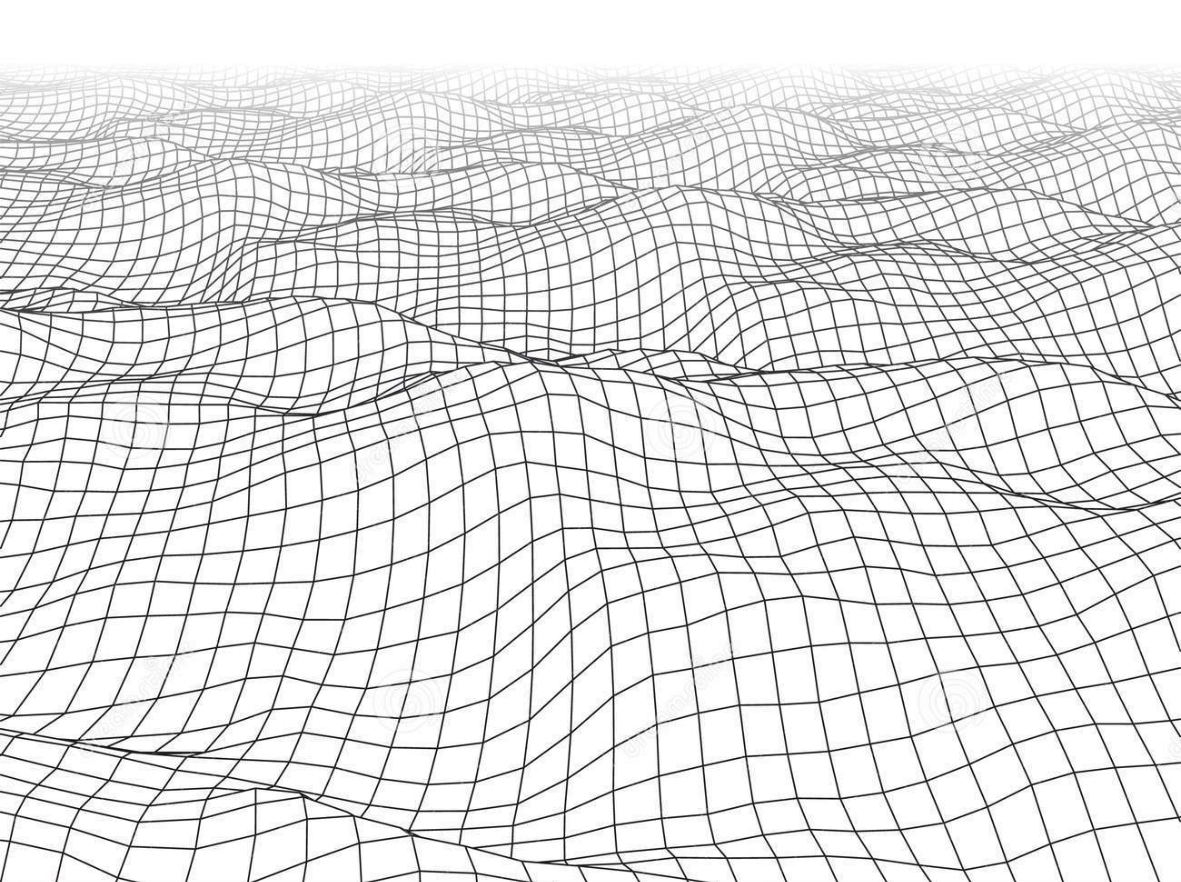 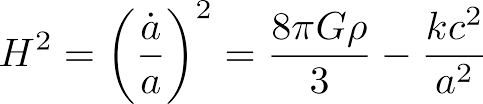 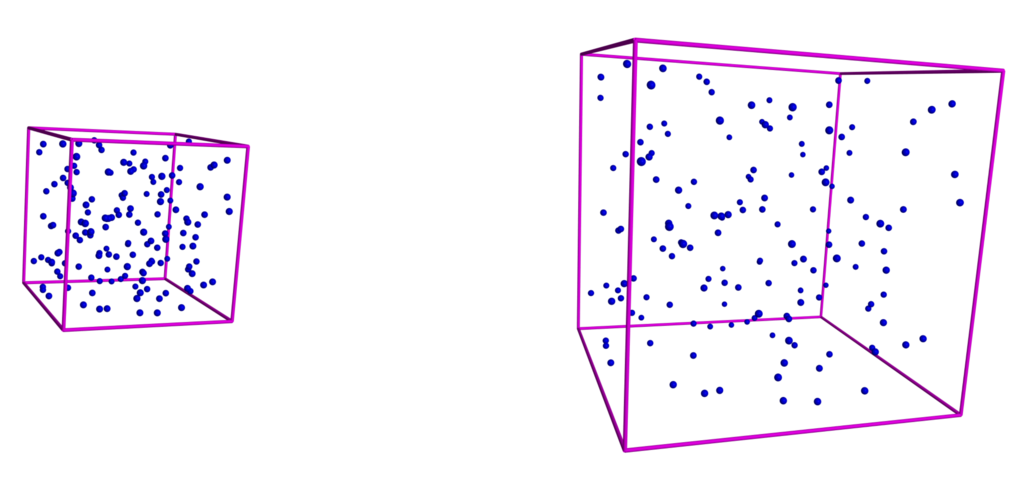 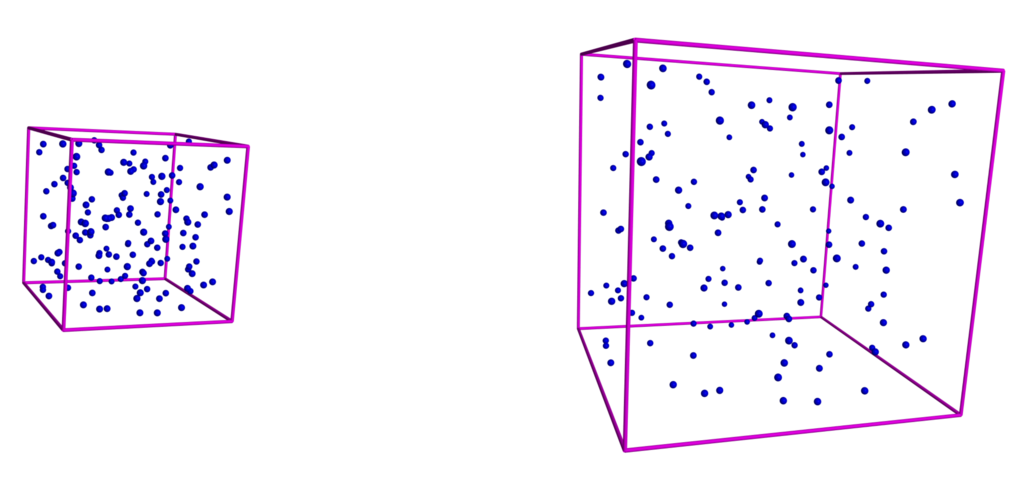 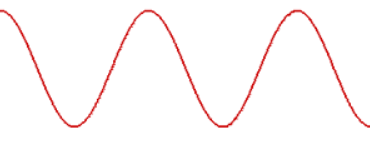 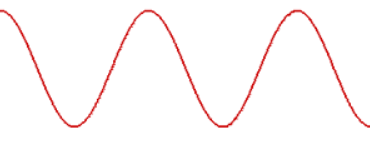 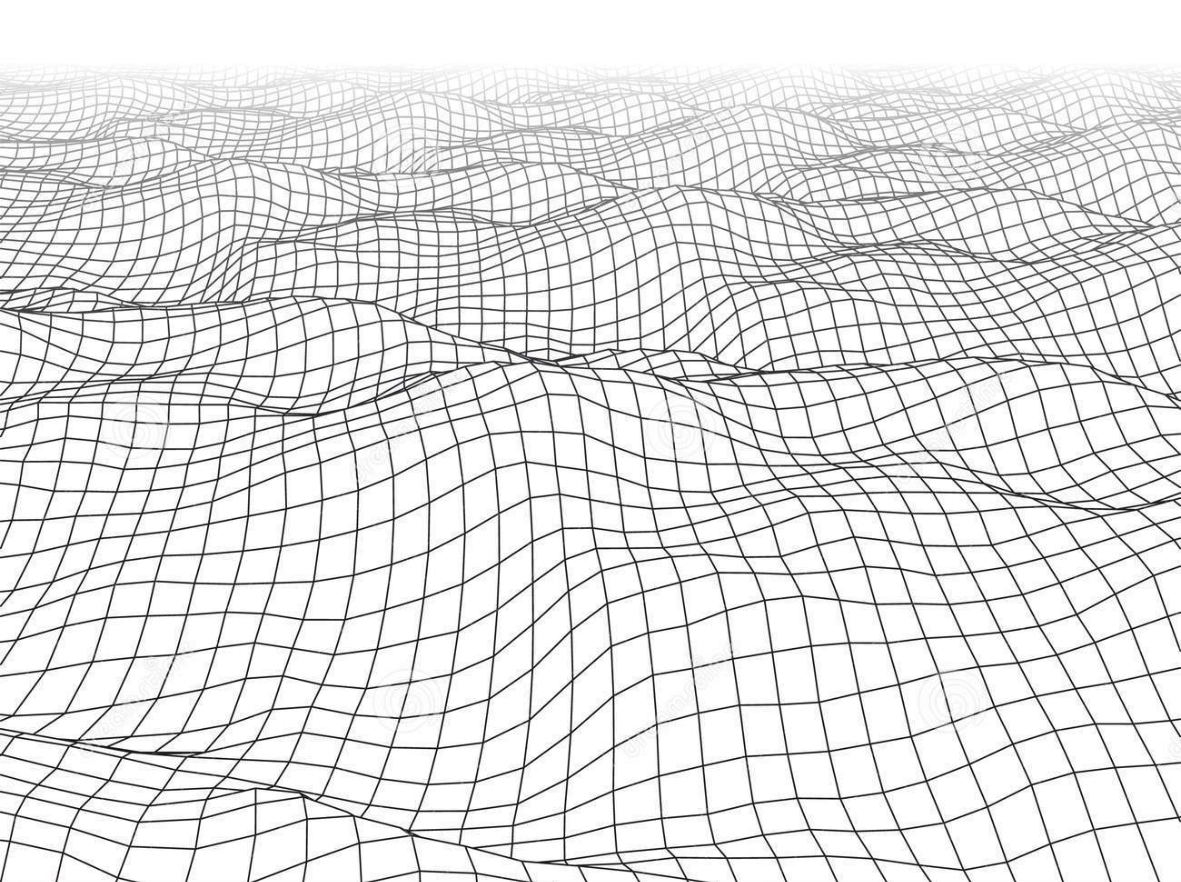 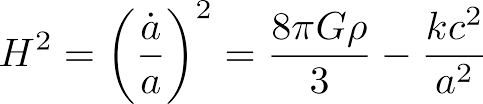 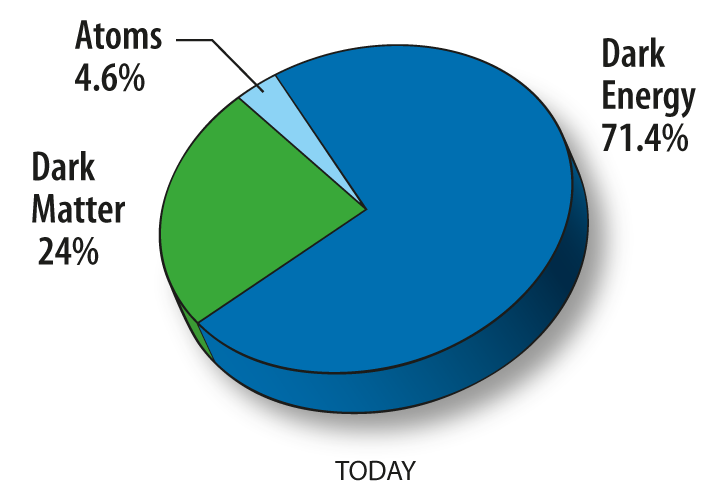 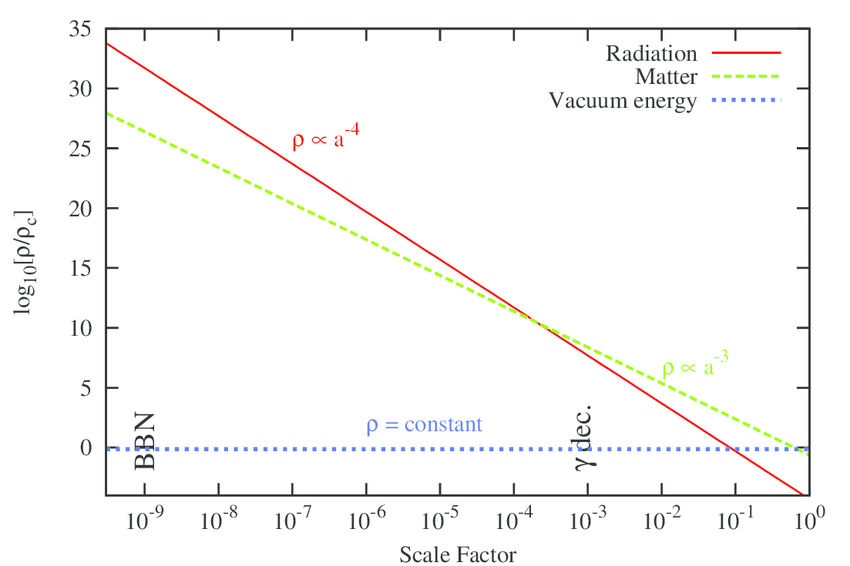 Energiedichte
,  Zeit t
… und nach der Pause: „Dunkle Materie“ 
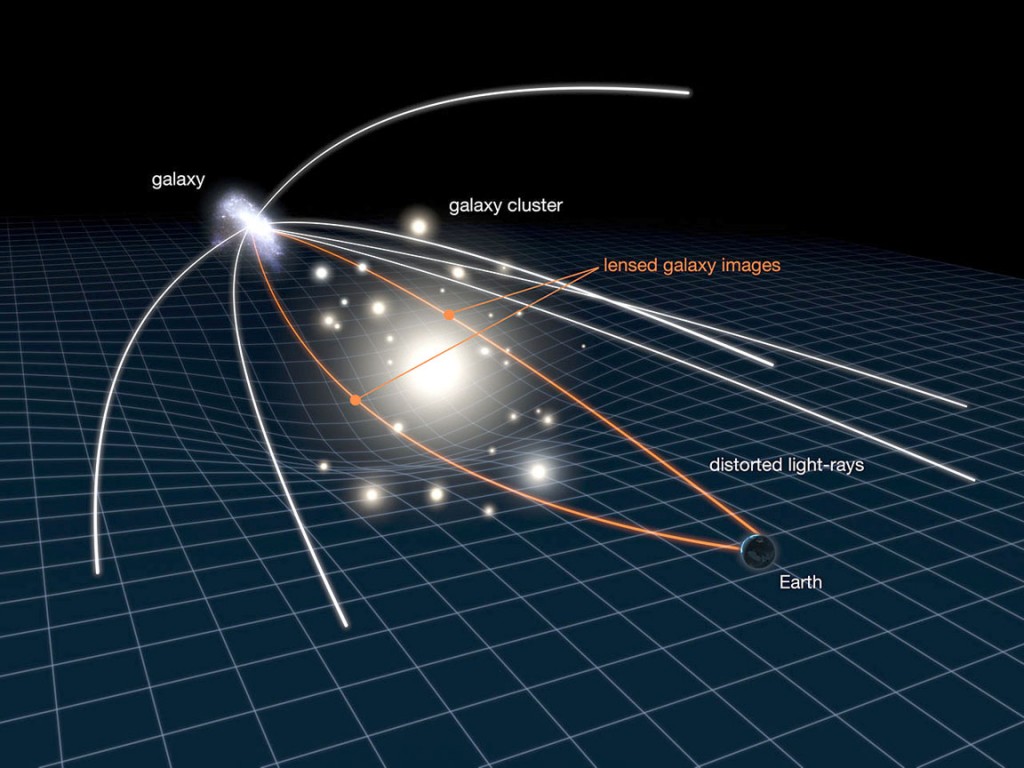 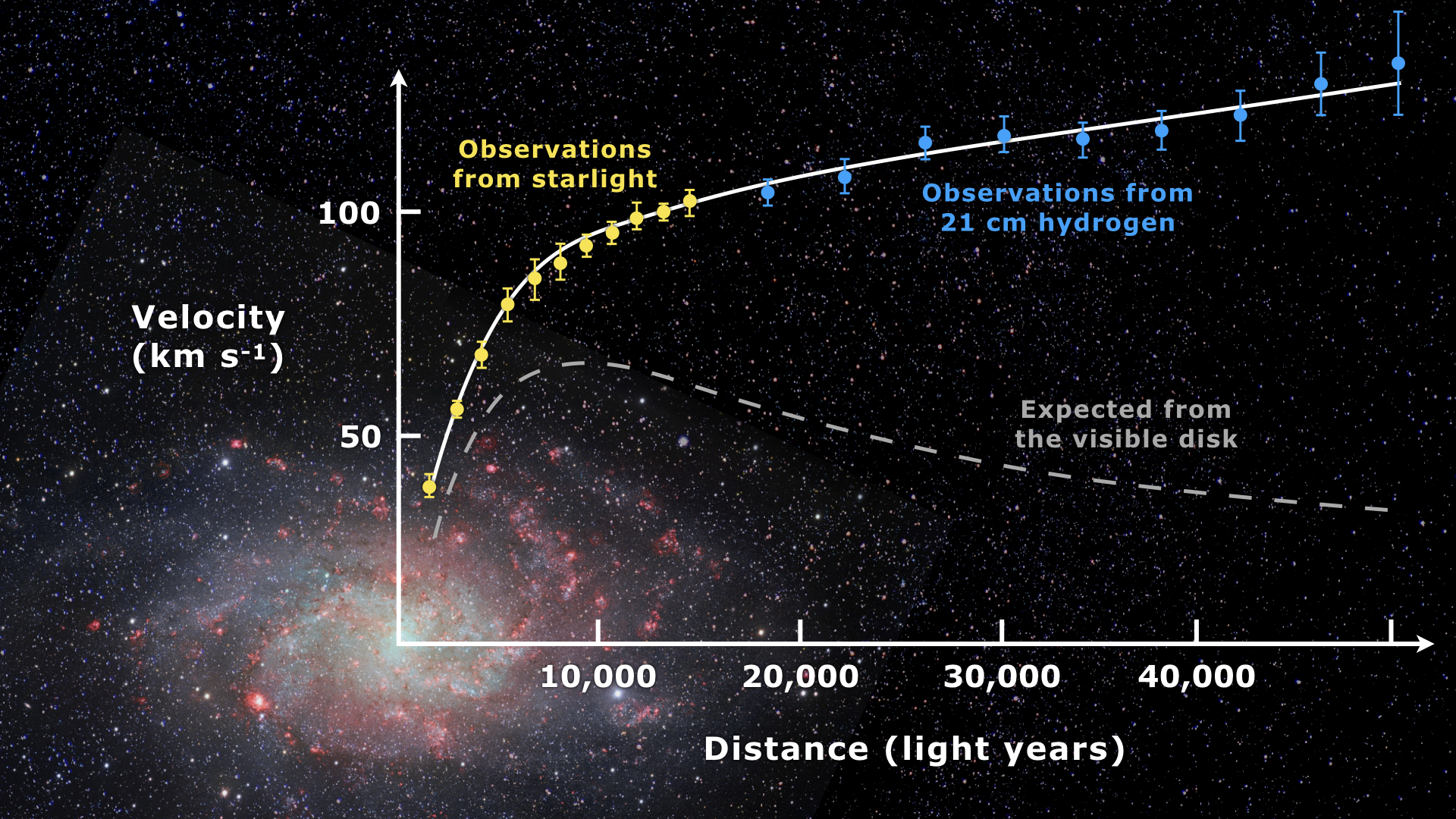 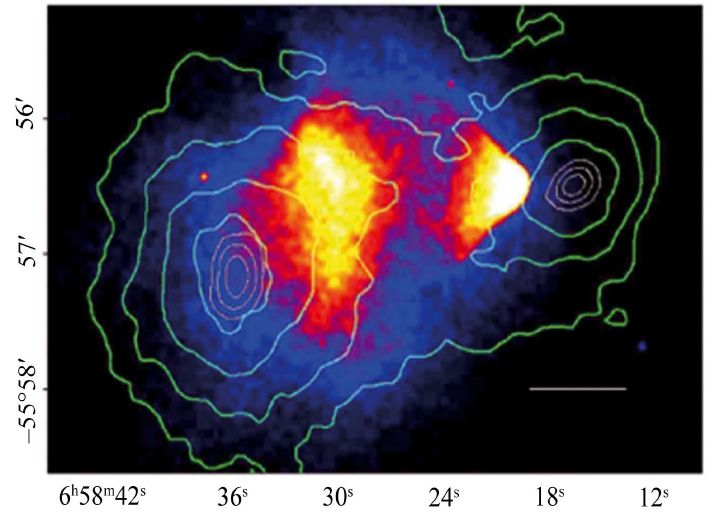 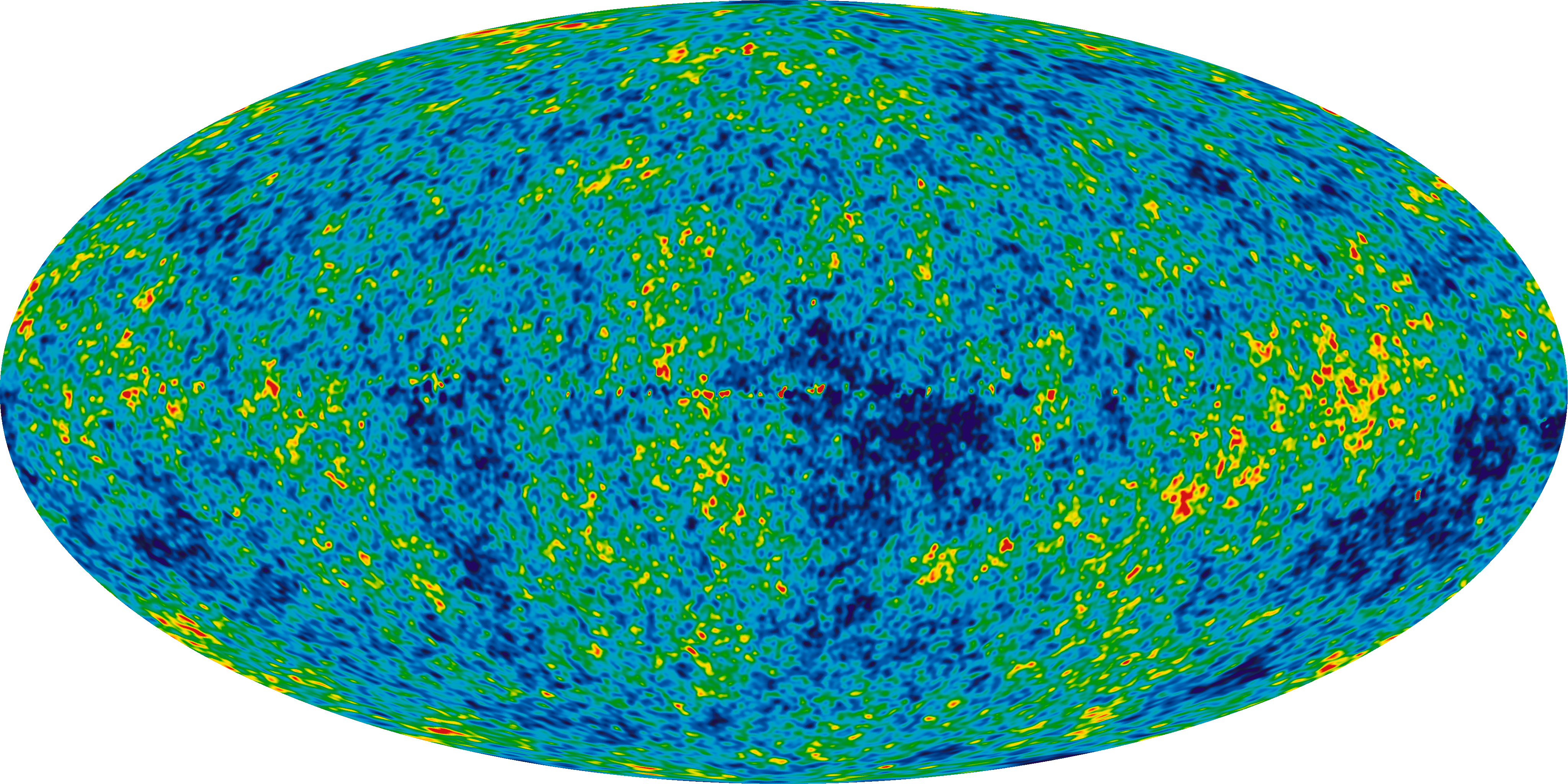